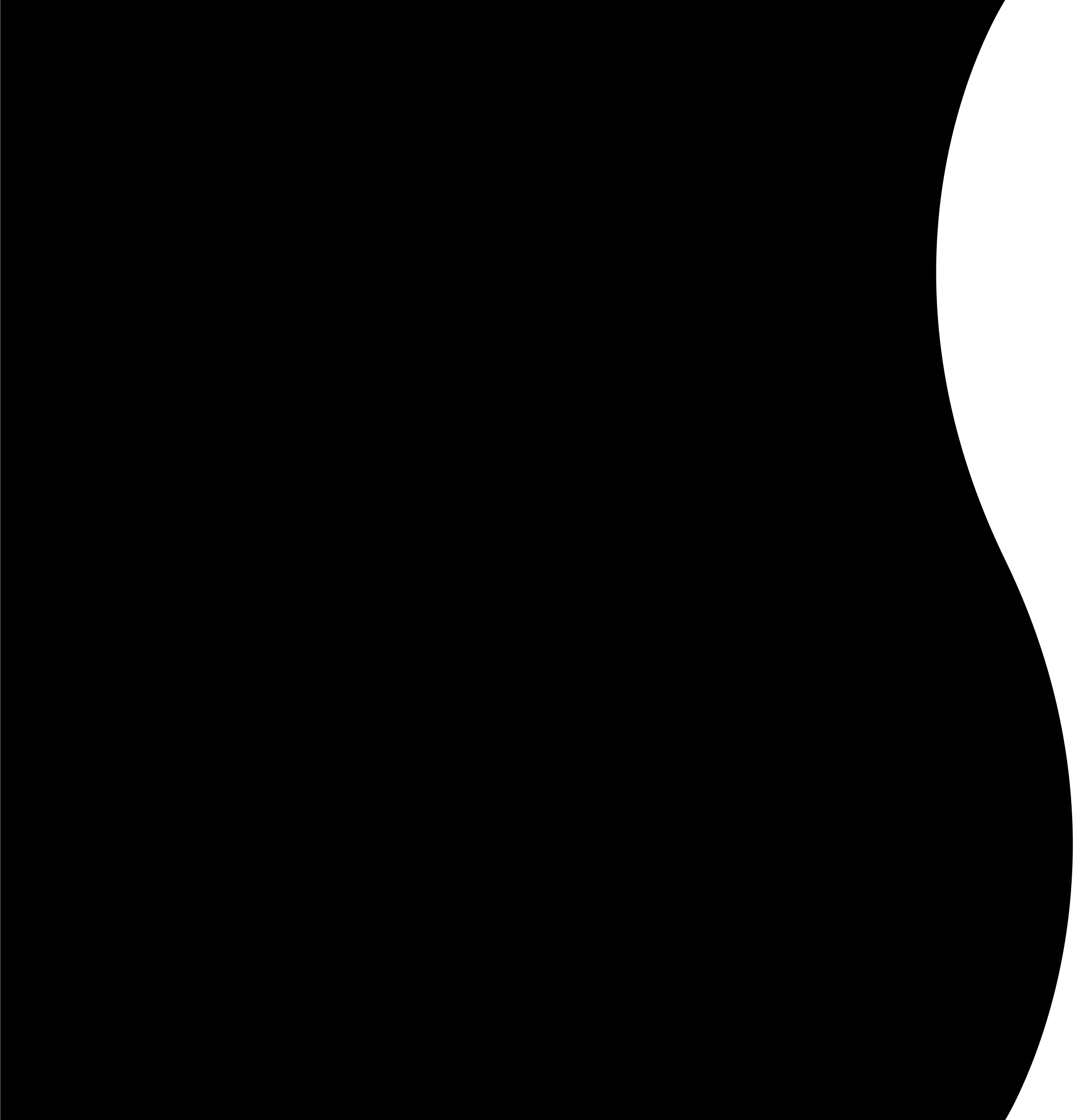 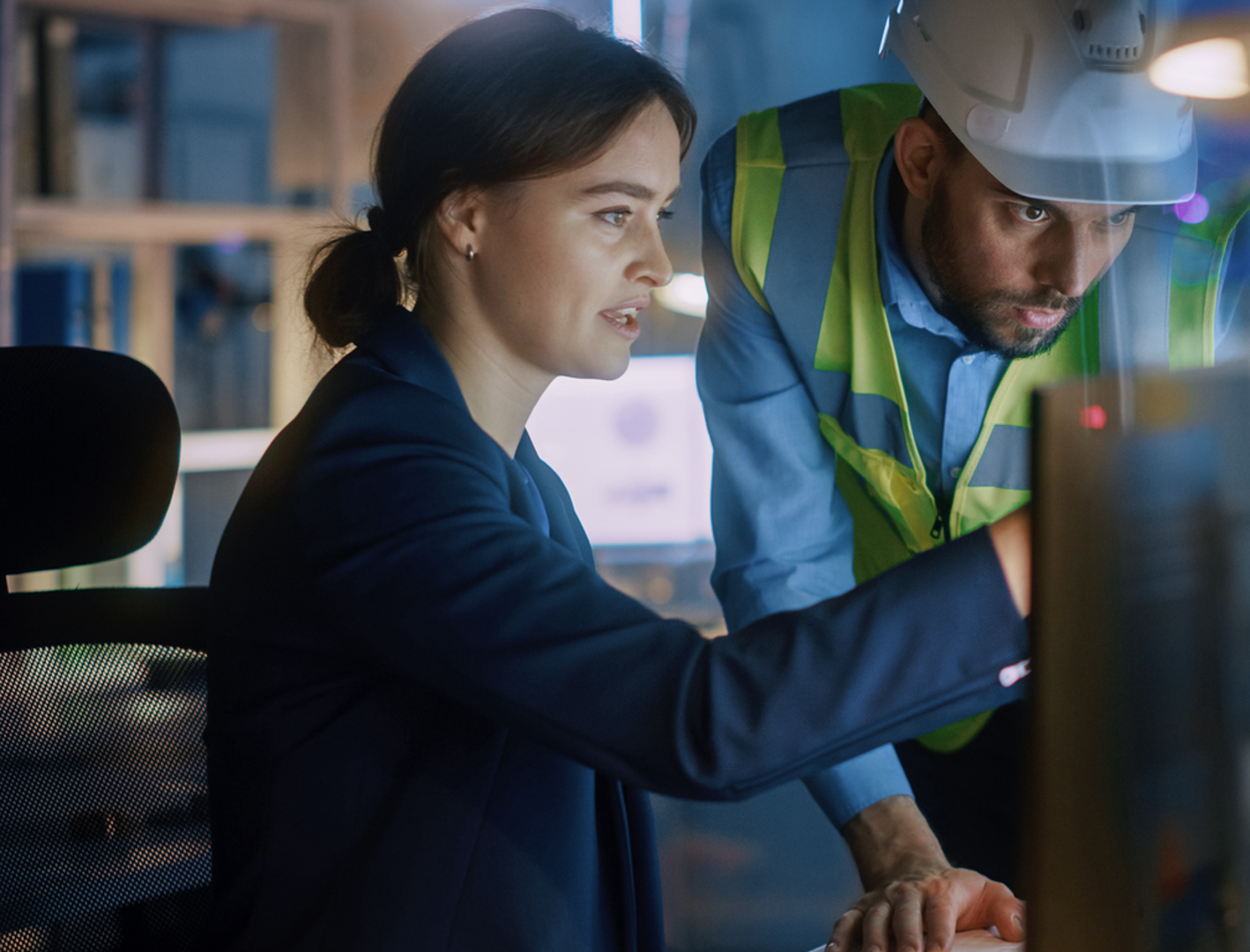 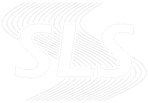 SLSVIEW
Supply Chain Visibility Powered by SLSVIEW
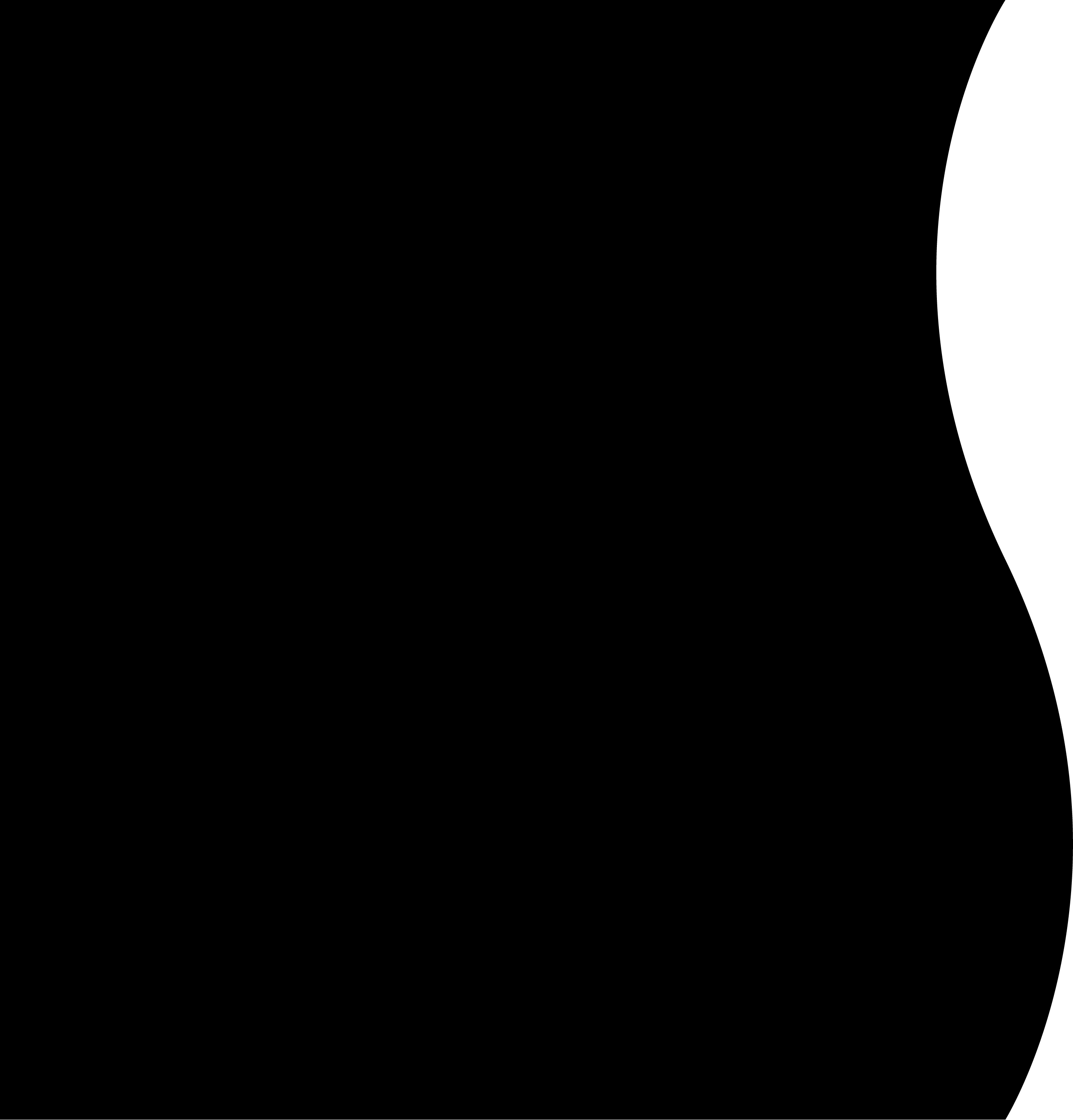 [Speaker Notes: Notes:
 
Gaps:
1. Wording around best-in-class RFID solution
2. Better graphics: better designer graphics – Pass through @Dave
3. Slide focused on Supply chain visibility callout: zoom out of application -> piece of apparel – scan at the tunnel, cycle count, shipment verification.  - Digital DNA]
RFID AUTOMATION SOLUTIONS
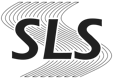 Supply Chain Visibility Solution
Global Food & Goods Retailer
Levata
SLS
Proven Transformation Partner
A Complete Supply Chain Visibility Solution
Levata delivers the technology to enable mobility, automation, and visibility, the expertise to connect people, data, and assets, and the insights to shift from day-to-day management to driving what’s next.
SLS, a Levata-acquired solution, delivers AI-powered supply chain visibility automation using RFID for end-to-end visibility from manufacturing and warehouse distribution to retail environments
Labor productivity improvement
25%
Number of sites deployed
20
800+
Shipment Verification Automation
No-Touch Receiving Verification
Cycle Counting
Pallet Verification
Case Content Verification
Point of Sale
Annual Savings
Employees Globally
$35M
84%
ROI
7 Months
Fortune 500 Served
SLS Solutions Throughout the Value Chain
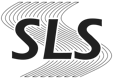 Manufacturing
Warehousing
Retail Store
A. Automated Receiving VerificationReceipt and validation of delivery to the store
C. Pallet Verification​Verify pick accuracy and aggregation of the pallet​
C. Point of SaleAutomated checkout at POS
B. Cycle CountingFull warehouse automated cycle counting & Inventory visibility​ in minutes instead of weeks
C. Shipment Verification AutomationFully automated no-touch DC shipment content verification at the dock door. (No manual scanning)
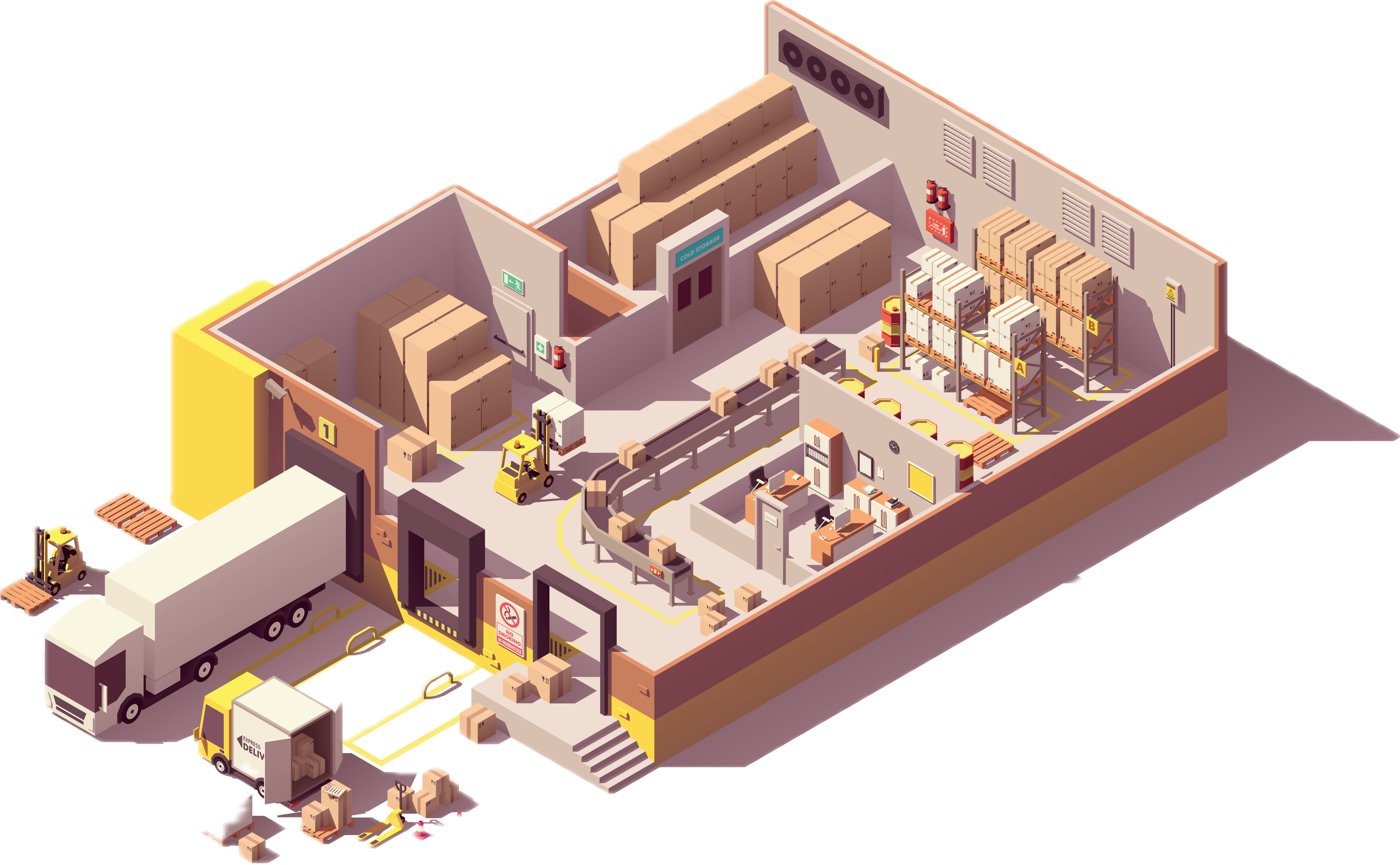 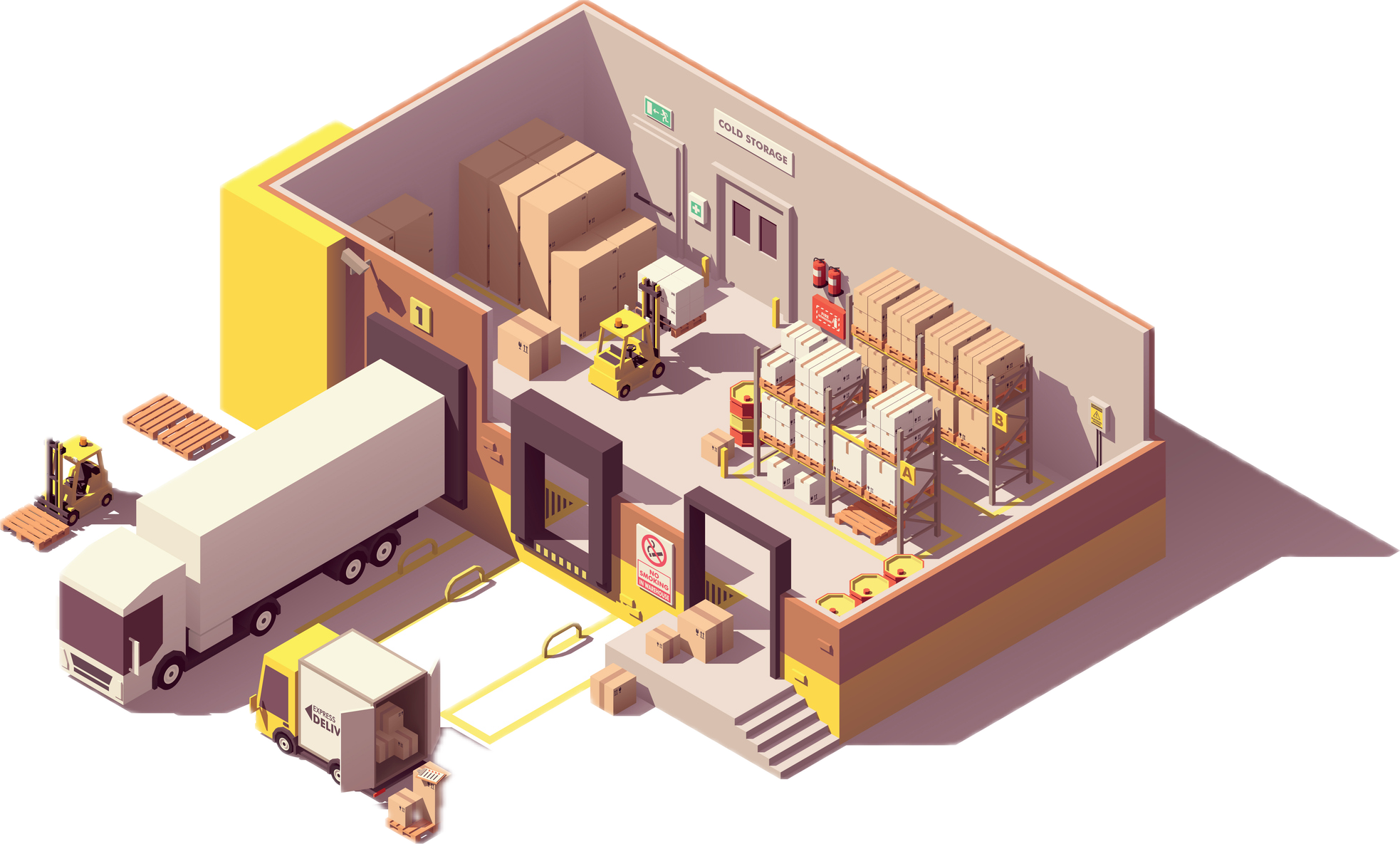 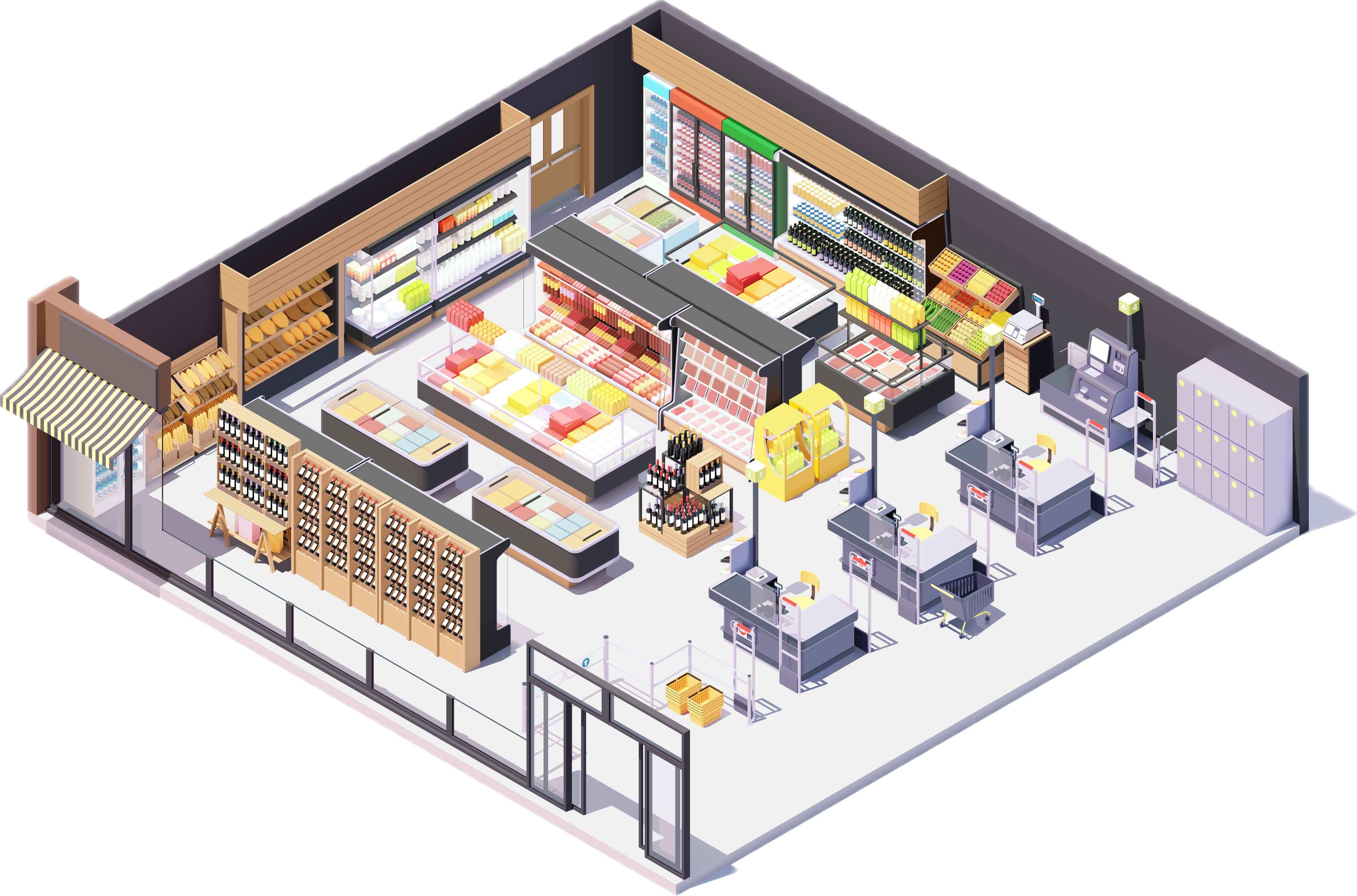 C
A
B
B
B
A
C
C
D
A
B. Case Content VerificationCase content verification on an assembly line without opening It
A. No Touch Receiving VerificationAutonomous scanning and aggregation of product to DC Inventory ​
D. Shipment VerificationAutomation​ Verify the pallet is on the proper shipment to the correct store and it’s content without scanning individual cases.
B. CycleCountingAutomated counting of on-hand inventory to the store in minutes
A. RFID EnablementEncoding of product post-manufacturing
‒ 3
[Speaker Notes: A header that SLS manage solution works across the value chain]
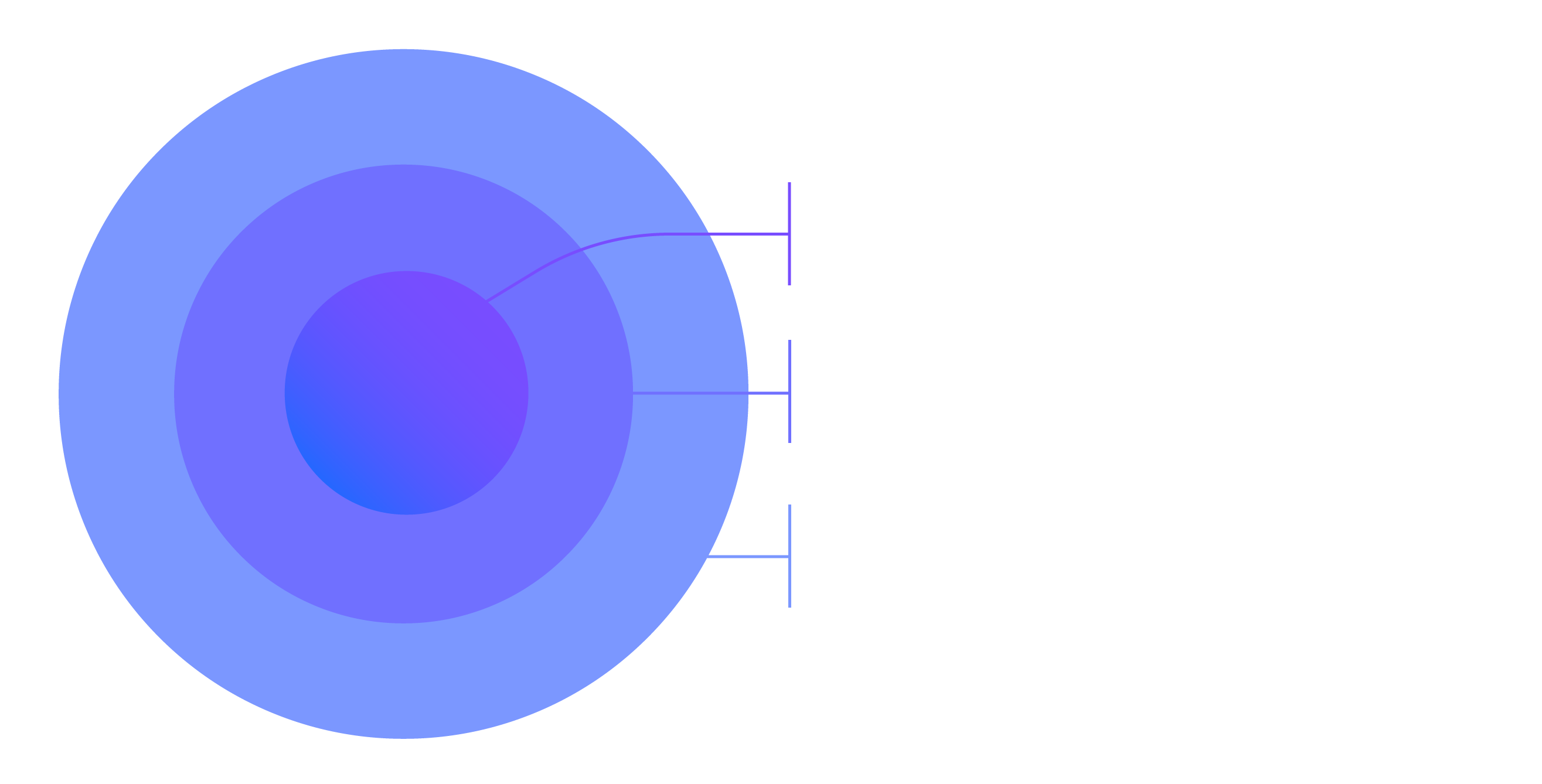 Supply Chain Visibility Solution
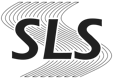 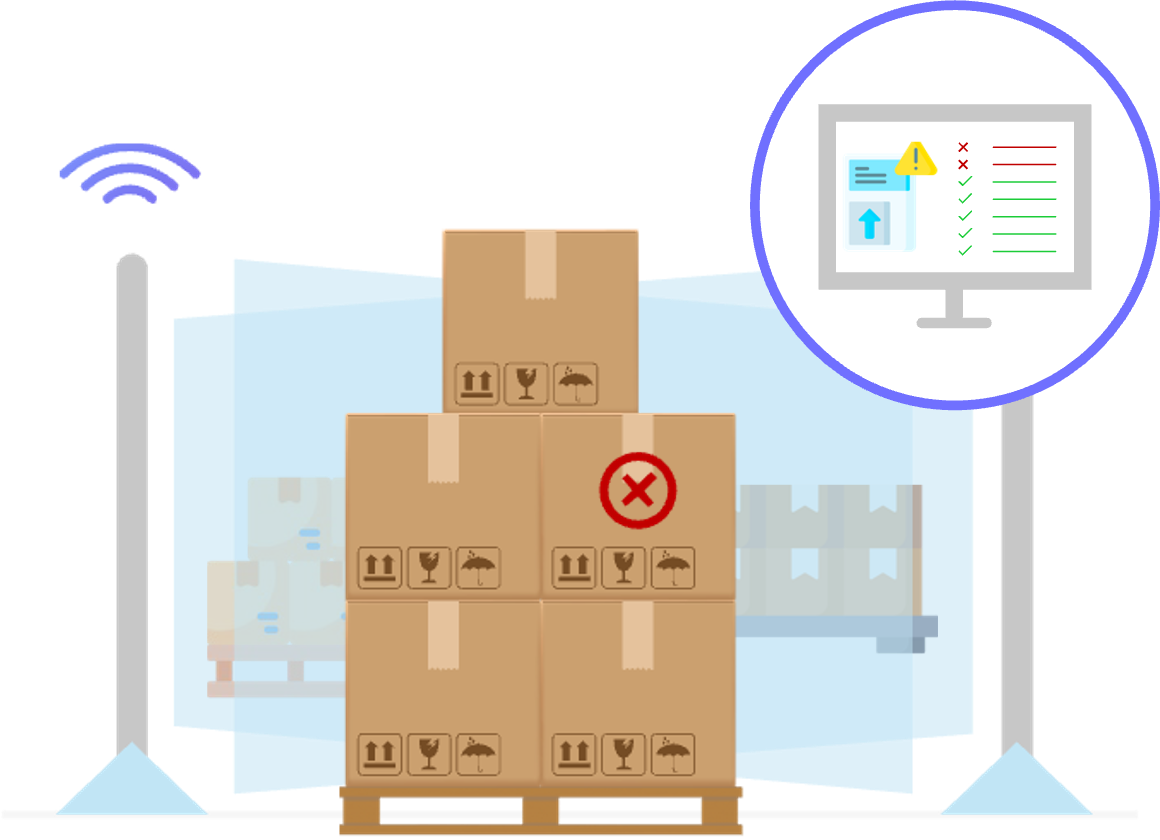 Automate with Accuracy

SLS devices boast patented antenna technology for top-performing RFID reads, ensuring industry-leading capture accuracy with SLS Manage operating system.
Unlock and Act on Supply Chain Insights

AI-powered SLS View provides actionable insights for operators and managers. Integrates with any WMS/ERP and other visibility softwares.
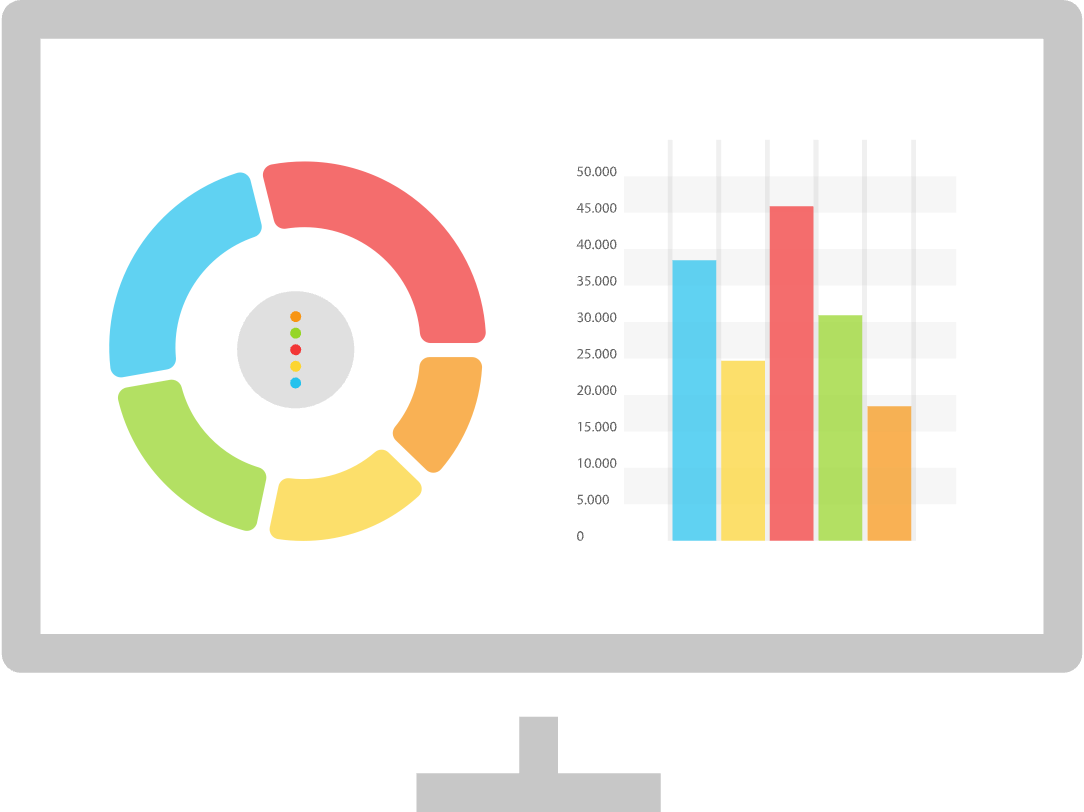 SLS Manage
Devices
AI-Powered
SLS View
SLS Tags
AND / OR
AND / OR
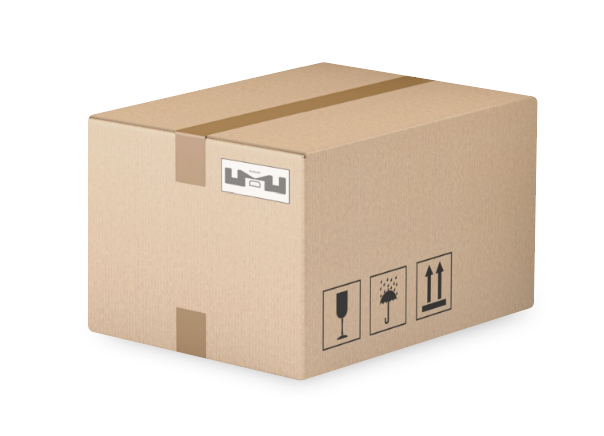 Maximize Consistency and Performance

Proprietary, purpose-built SLS Tags designed specifically for SLS Solutions that outperform industry-standard tags to realize optimal performance.
3rd party
Tags
3rd party
 WES / WCS
[Speaker Notes: Change Title Style
Combine the text on left to right (reduce the text on right)]
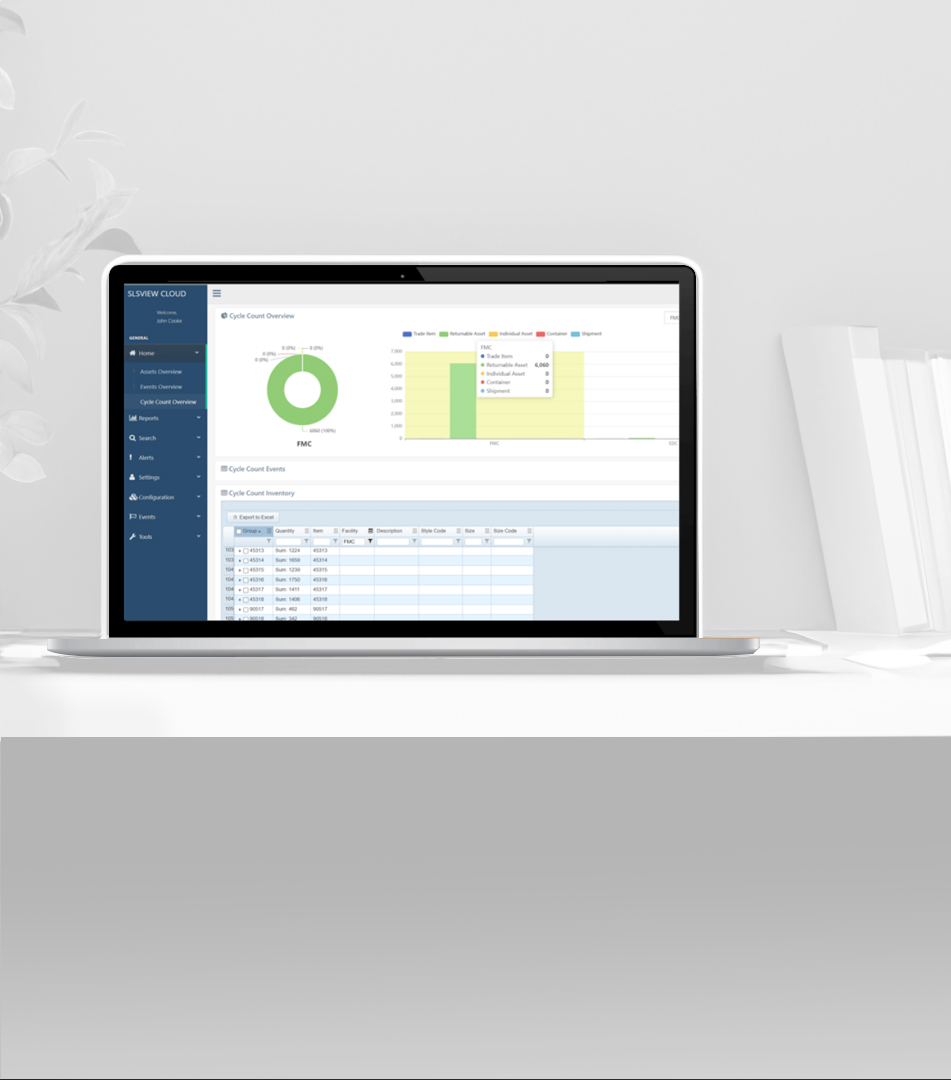 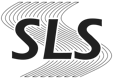 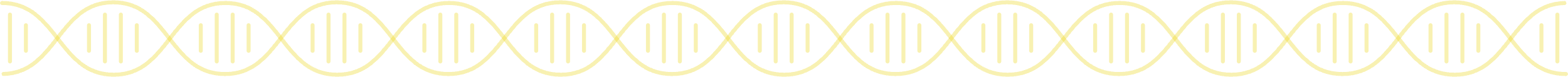 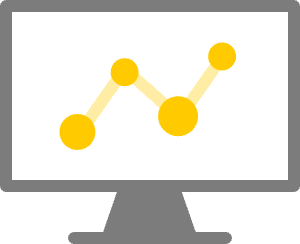 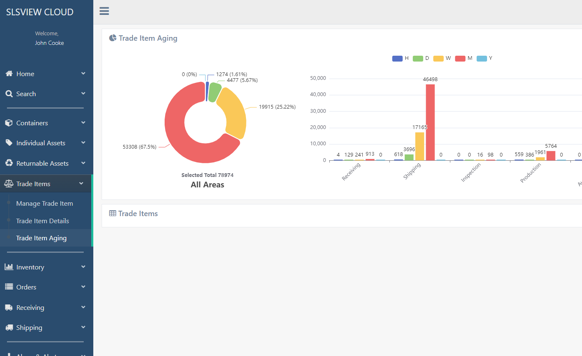 SLSVIEW software
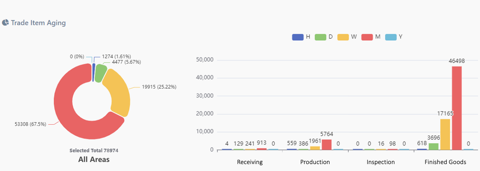 Industry Leading Software to Unlock Actionable Insights Throughout Your Supply Chain
Realtime inventory visibility
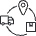 End-to-End supply chain visibility with actionable insights
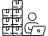 Simplified integration with GS1 electronic product code information standards (EPCIS)
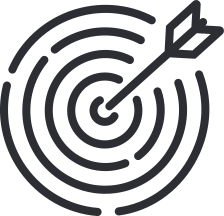 Industry leading read accuracy with proprietary on-reader solution
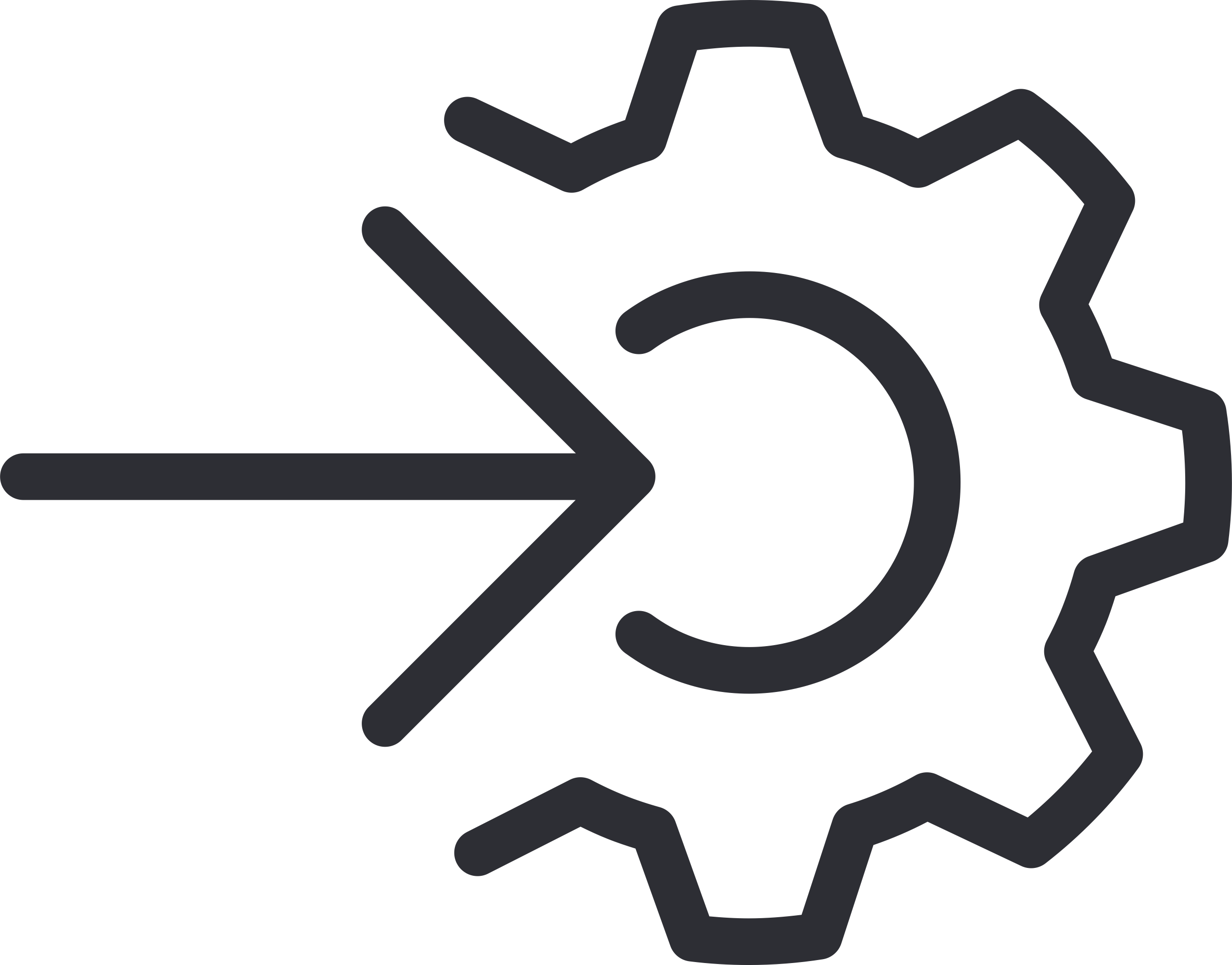 Cloud-based software that integrates into your ERP/WMS for improved management and reporting
5
RFID AUTOMATION SOLUTIONS
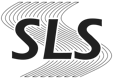 Real-time, Actionable Insight Throughout Your Supply Chain
6
RFID AUTOMATION SOLUTIONS
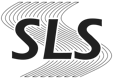 End-to-End VisibilityAcross Your Value Chain
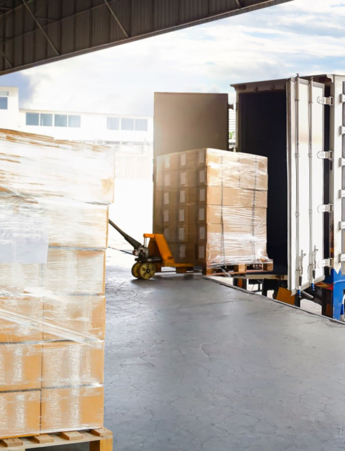 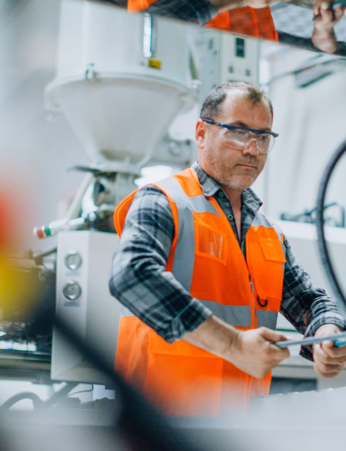 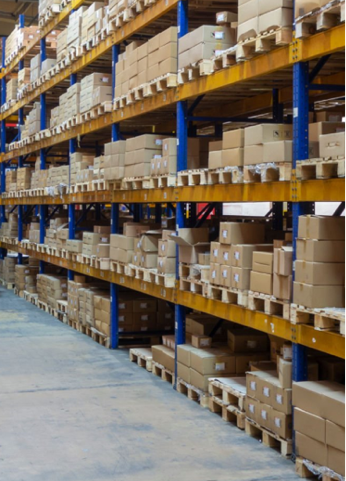 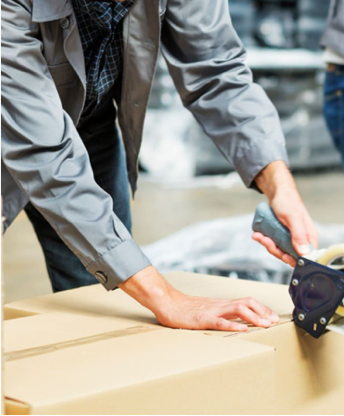 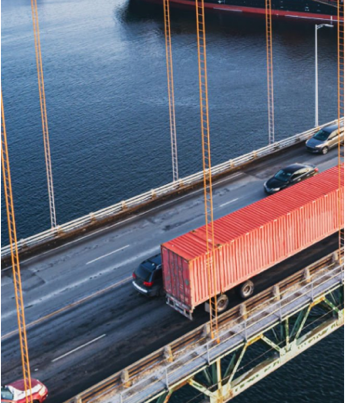 Storing
Packaging
Receiving
Production
Shipping
RFID AUTOMATION SOLUTIONS
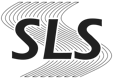 End-to-End VisibilityAcross Your Value Chain
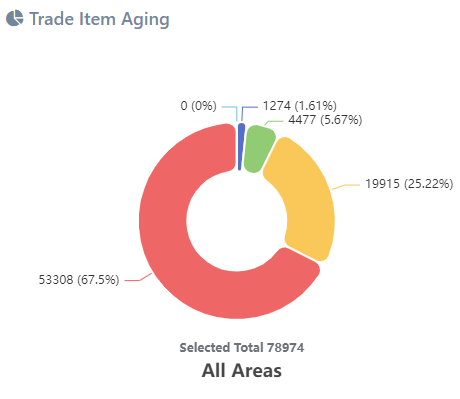 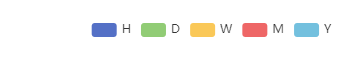 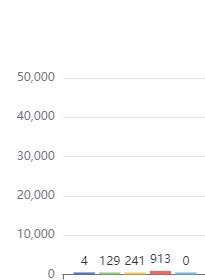 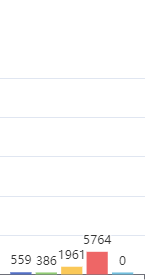 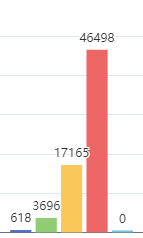 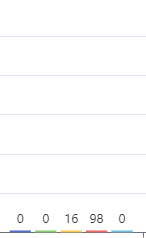 Inspection
Finished Goods
Production
Receiving
8
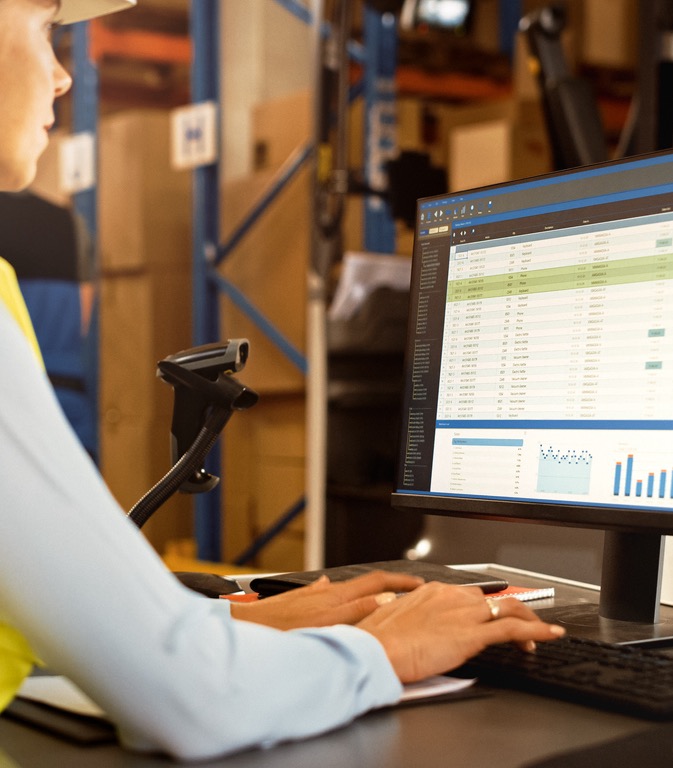 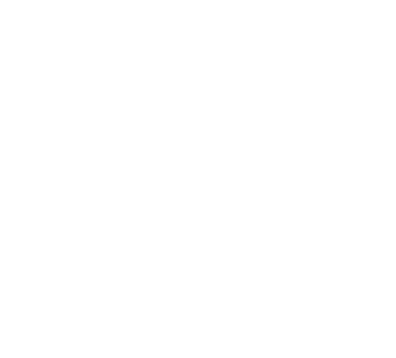 RFID AUTOMATION SOLUTIONS
Without a Purpose-Built RFID Cloud Software, You Observe:
Poor RFID read behavior and 
performance
Multi-vendor delivery and coordination
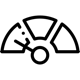 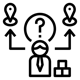 Non-scalable identification standard
High integration costs and lengthy project timelines
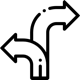 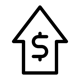 9
[Speaker Notes: “Companies adopt RFID but don’t observe its full potential”]
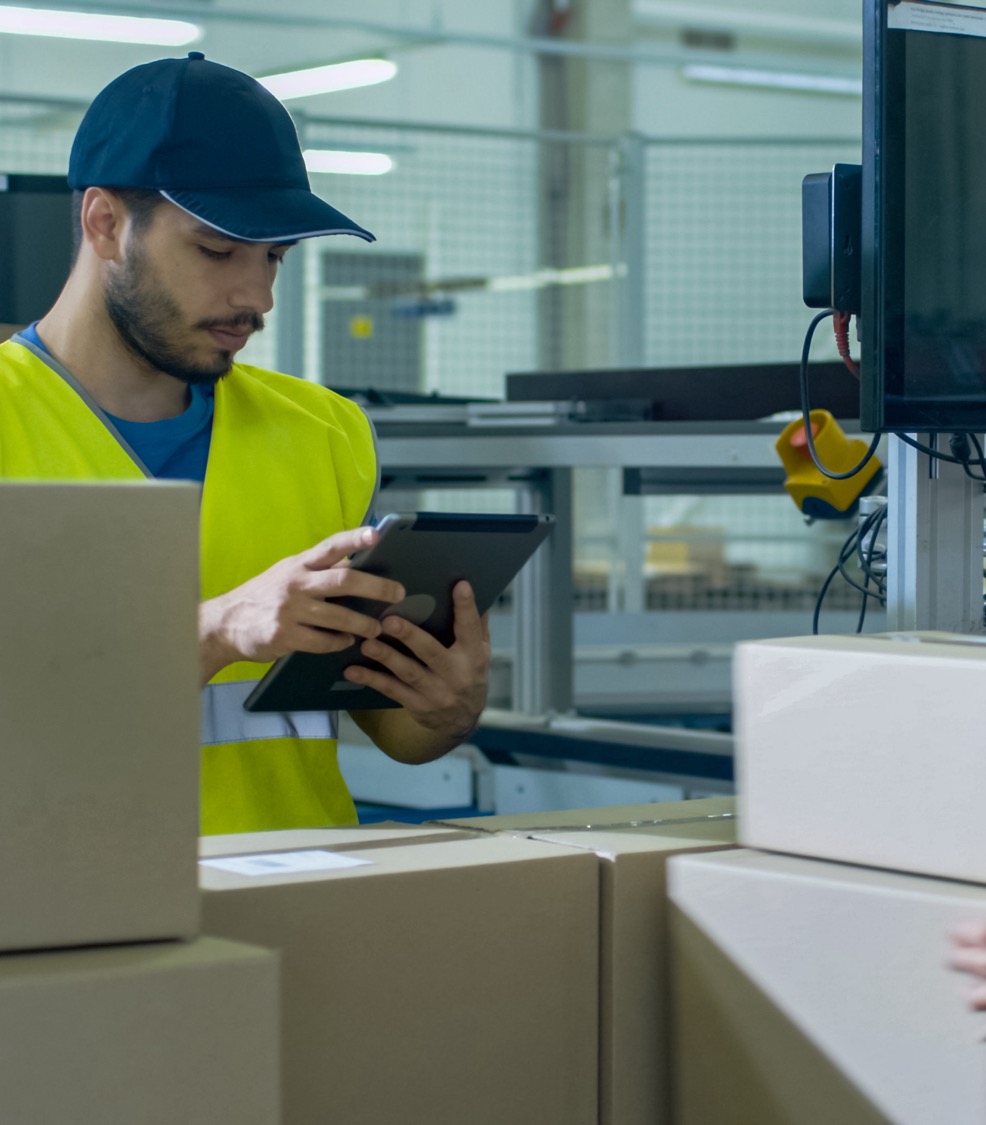 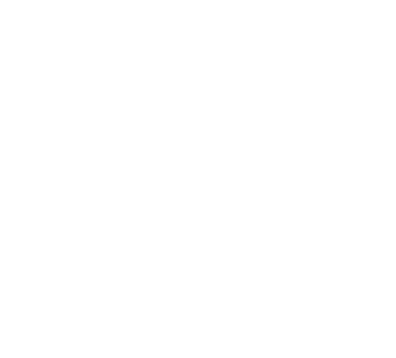 RFID AUTOMATION SOLUTIONS
Enable Supply Chain Visibility with SLSVIEW
Enhance RFID read behavior and performance
One stop shop for end-to-end RFID Solutions
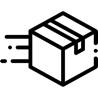 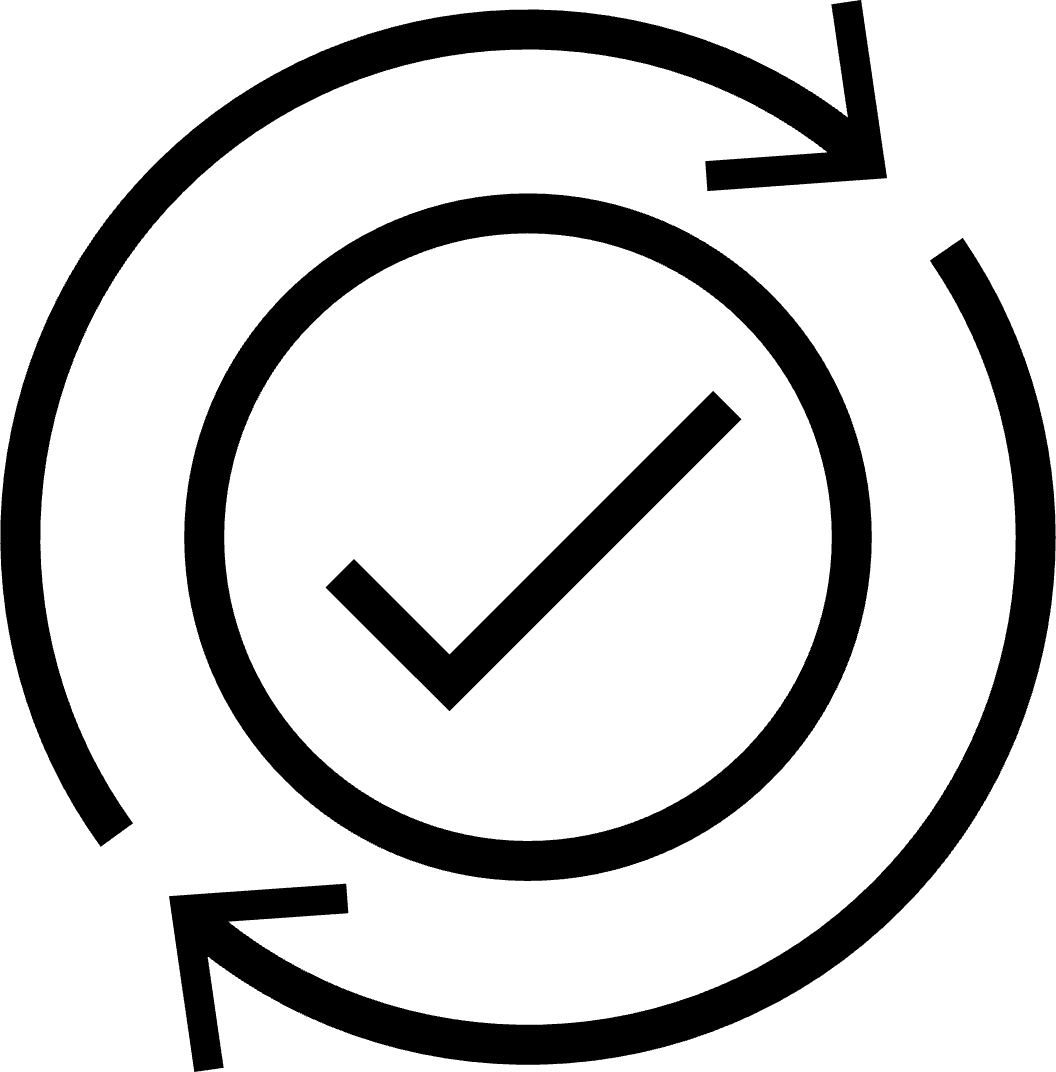 Easy to scale and deploy software
Low cost, rapid plug and play integration
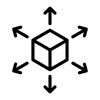 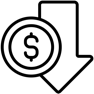 10
[Speaker Notes: “Companies adopt RFID but don’t observe its full potential”]
RFID AUTOMATION SOLUTIONS
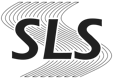 Workflows
11
RFID AUTOMATION SOLUTIONS
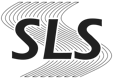 RFID Automation Workflows Powered by SLSVIEW
1. Print with Serialized Identification
Electronic product code tag encoding and printing
2. Order Fulfillment Verification
Automated content verification without manual staging and unboxing
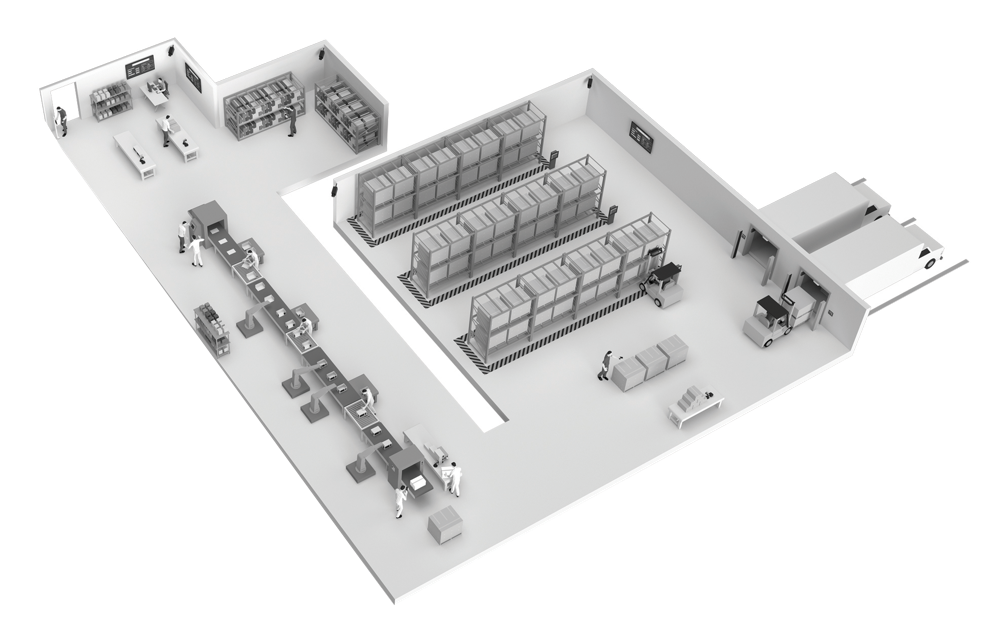 3. Inventory Management 
End-to-end inventory visibility with automated cycle counting in minutes
1
4
4. Returnable Container Tracking
Asset visibility across suppliers, manufacturers, distributors, and customers
3
2
5
5. Shipment Verification
Automated shipping and customer-receiving tracking
12
RFID AUTOMATION SOLUTIONS
1. Print with RFID
Electronic Product Code Serialized Identification Tags
Best in Class
Global Identification Strategy
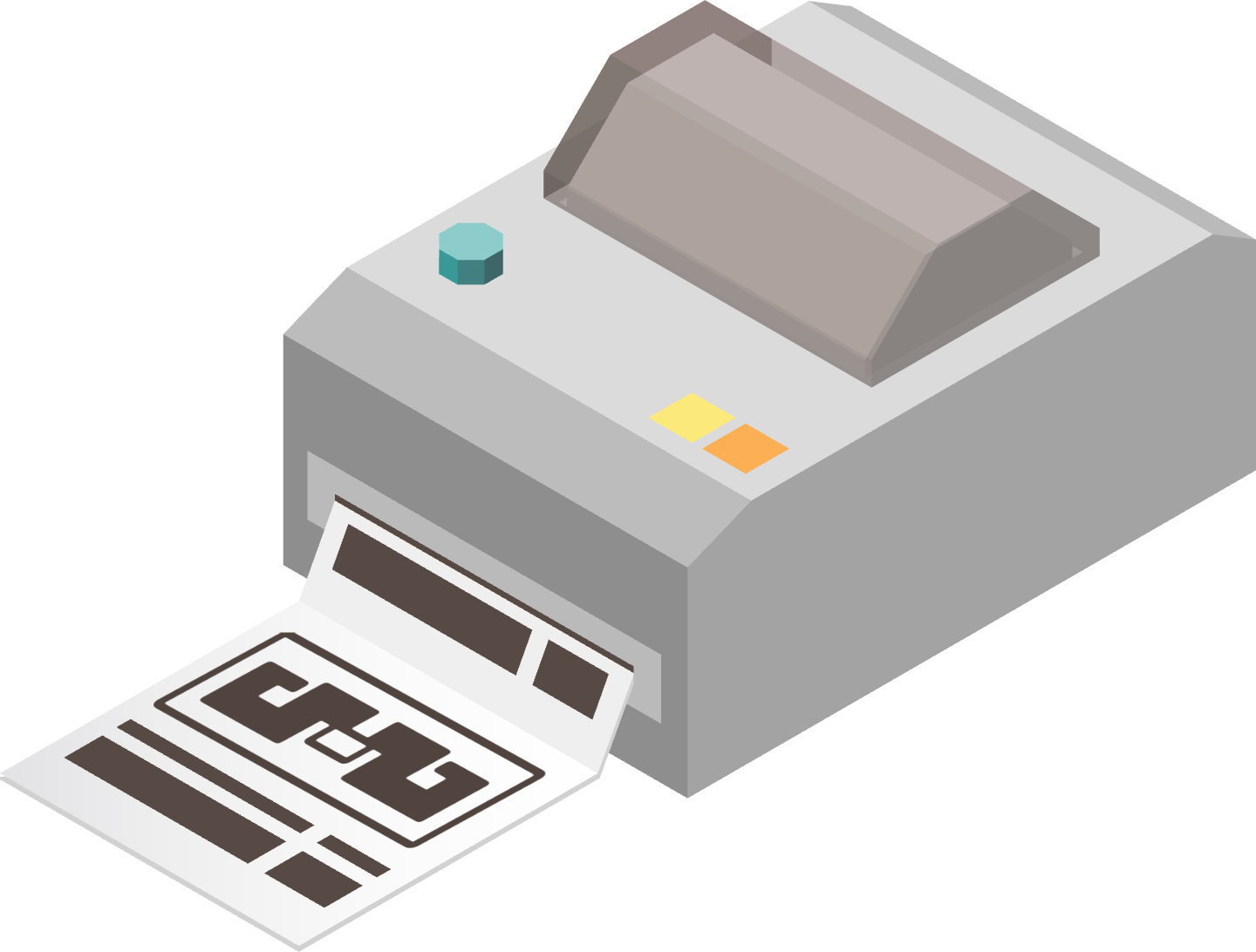 GS1 Tag Data Standard (TDS) compliant encoding
Encoding
For items, assets, containers, returnables, and shipments

Common Business Vocabulary
For integration across the supply chain with consistent messaging standard

Agnostic Identification Platform
Use multiple technologies including human-readable for tracking
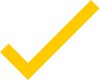 Interoperability between the RFID Electronic Product Code and Barcode
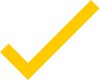 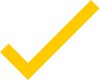 On-demand and batch encode and print as early as point of manufacturing
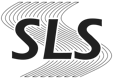 13
RFID AUTOMATION SOLUTIONS
2. Order Fulfillment Verification
Automated content verification without manual staging and unboxing
Order
Packaging Details
Item
Quantity
Order to delivery timing
Pickwave
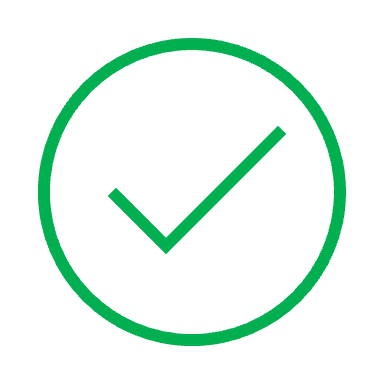 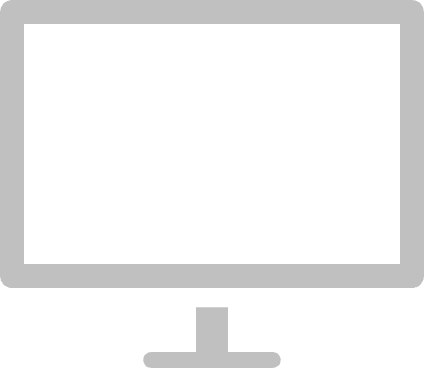 Best in Class
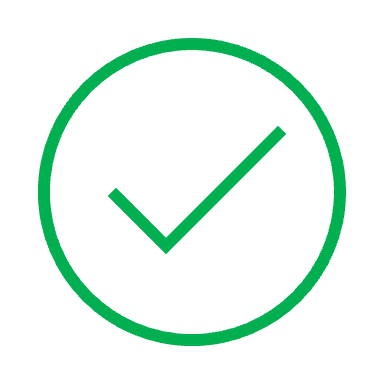 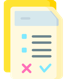 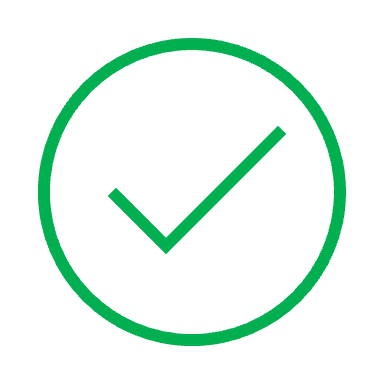 Verify Without Ever Opening
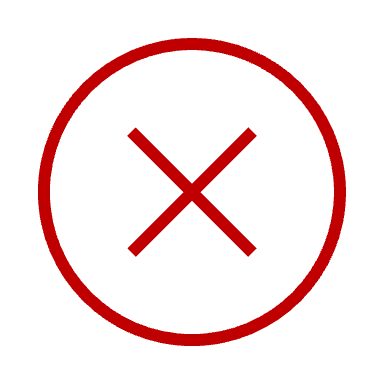 Orchestrated read event with controlled read zones leveraging sensors and imagers
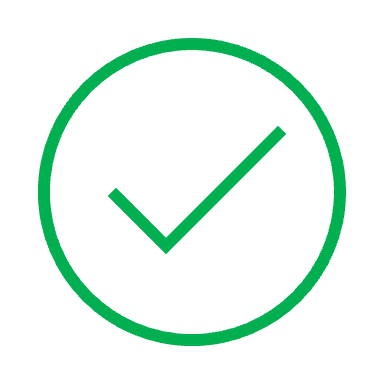 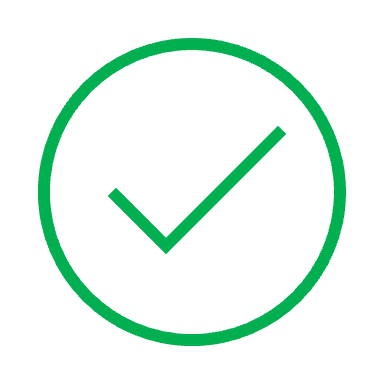 Item Level Visibility
Content verification without human intervention

Pack Validation
Published to integrated ERP/WMS

Order Verification
Instant cross-check and alarming capability
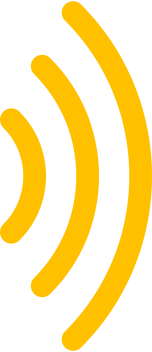 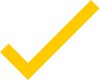 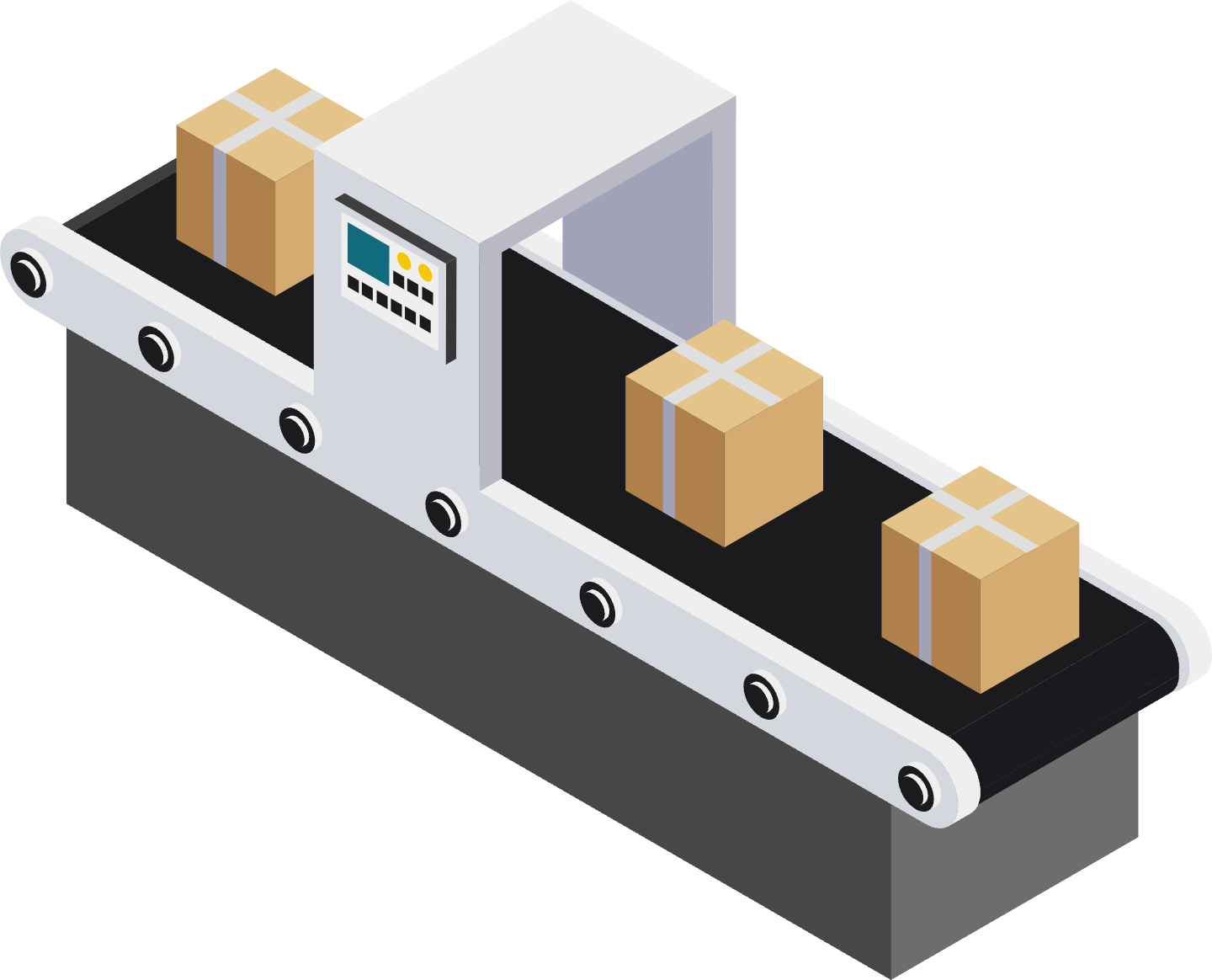 Alarming for incorrect product and quantity
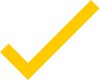 Content Verification without opening the box
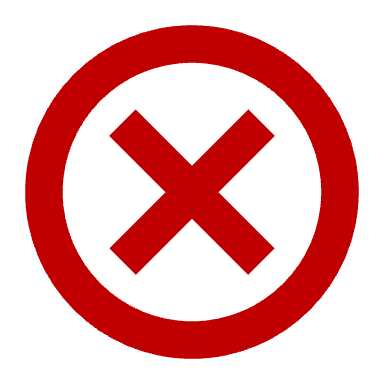 Automated aggregation of individual items within the parent container
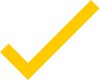 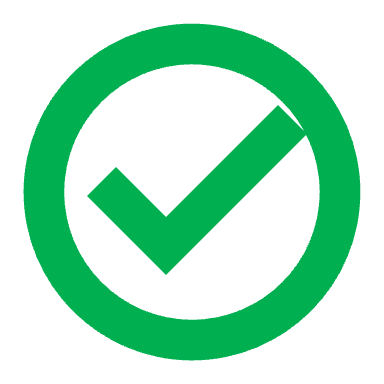 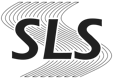 14
RFID AUTOMATION SOLUTIONS
3. Inventory Management
End-to-end inventory visibility with automated cycle counting in minutes
Best in Class
Industry Leading Inventory Management
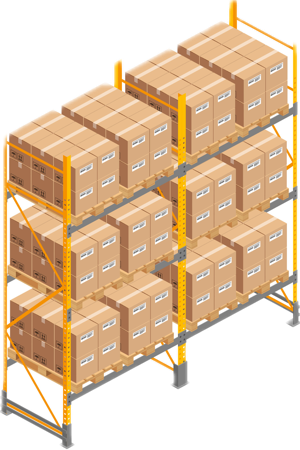 Fastest Cycle Counting: Cycle count data captured in minutes instead of days
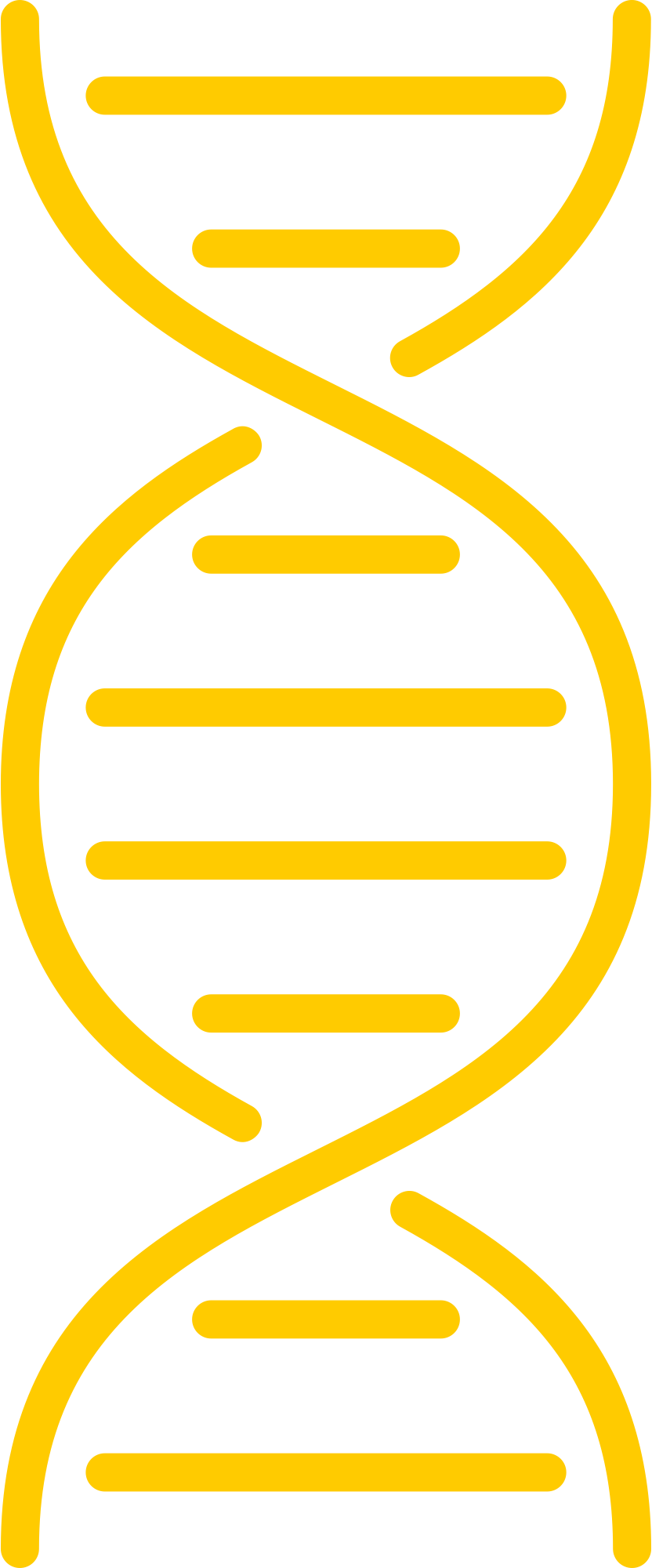 Automated Cycle Counting
Confidence in your on-hand inventory

Realtime Inventory Overview
Know where your products are and when they move

Product Aging
Understand individual asset journey through facility
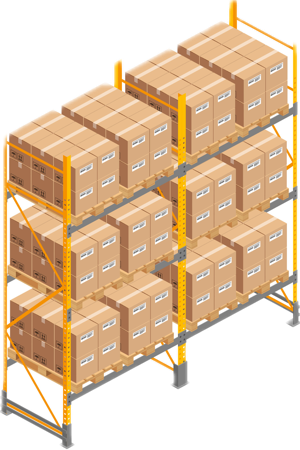 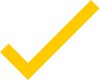 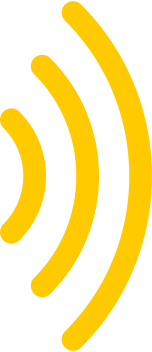 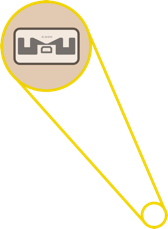 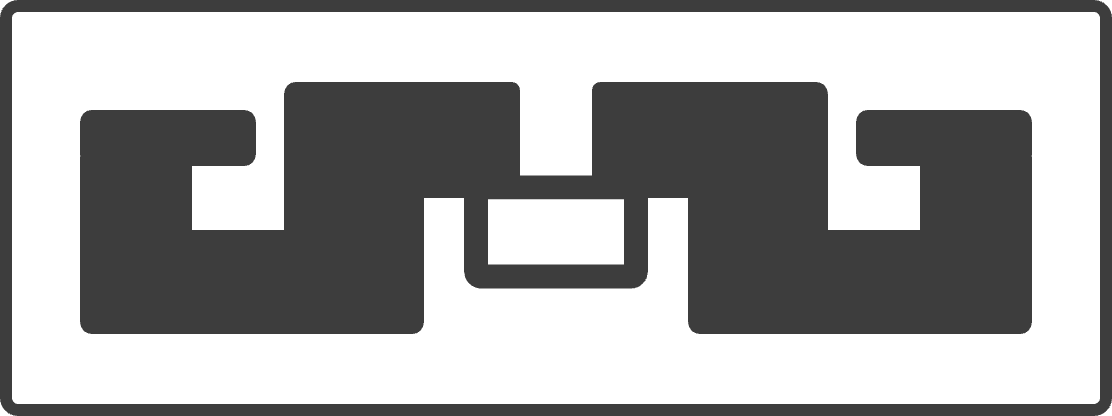 Most Accurate Locationing: Direct operator to the right location the first time
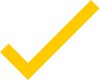 Identify Significant Variation: Compare found to expected to prioritize problem-solving
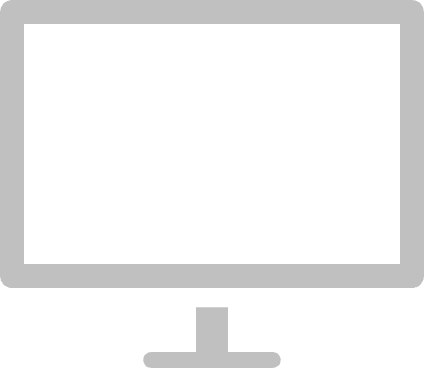 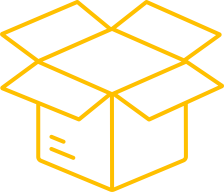 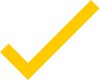 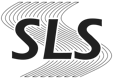 15
RFID AUTOMATION SOLUTIONS
4. Returnable Container Tracking
Asset Visibility Across Suppliers, Manufacturers, Distributors, and Customers
Location
Inventory
WIP Status
Utilization
Asset History
Storage Location
Production Location
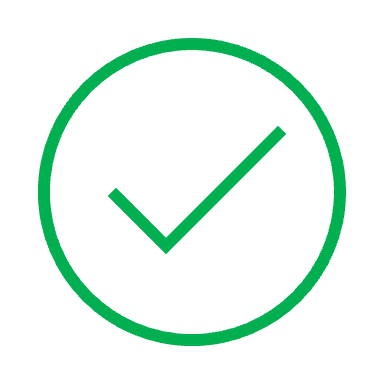 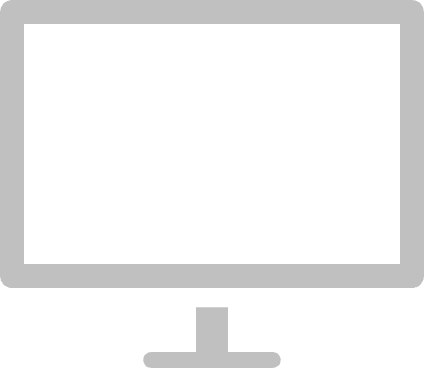 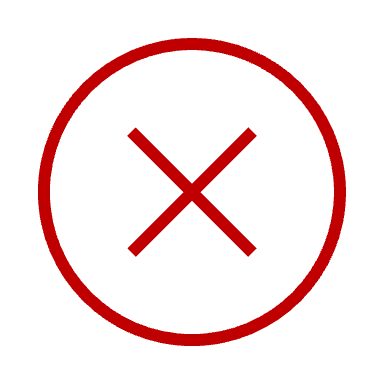 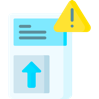 Best in Class
Never Lose an Asset
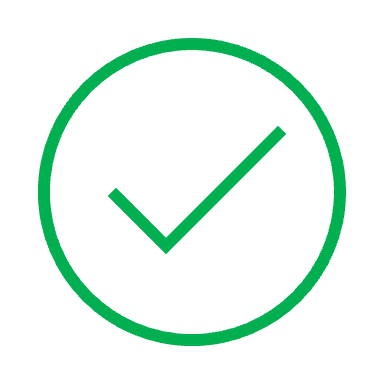 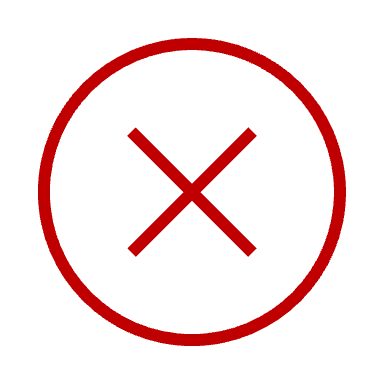 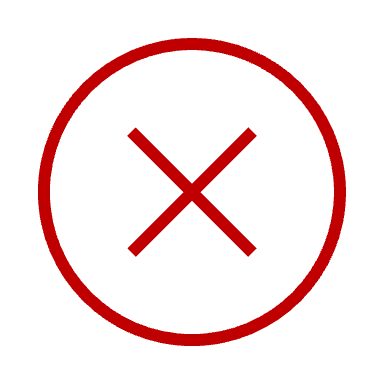 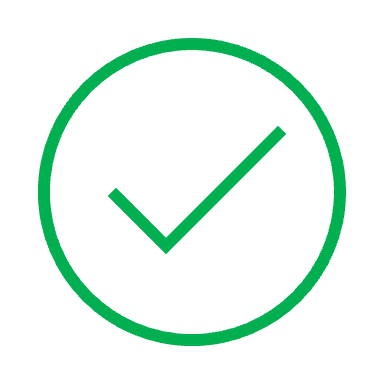 Serialized License Plate
For returnable and capital asset tracking

Reducing Waste
Fully automated monitoring of inventory, health, aging, and location with no human intervention

Production Reporting
Realtime work center health and WIP status
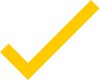 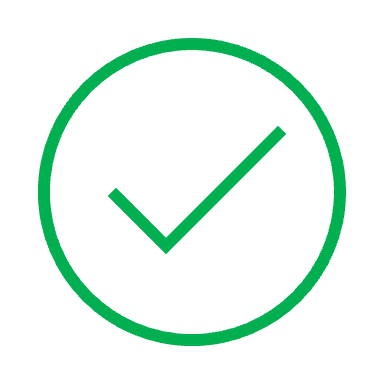 Differentiate by asset type with unique DNA
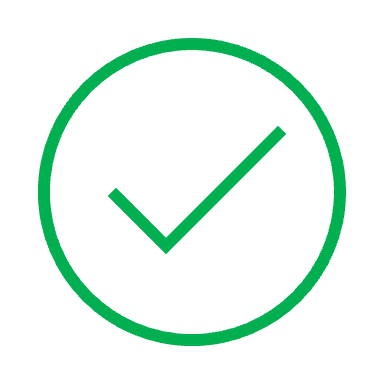 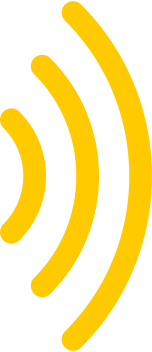 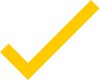 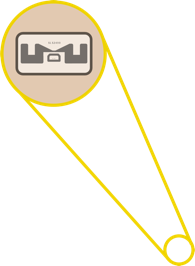 Asset utilization and aging report with asset history traceability
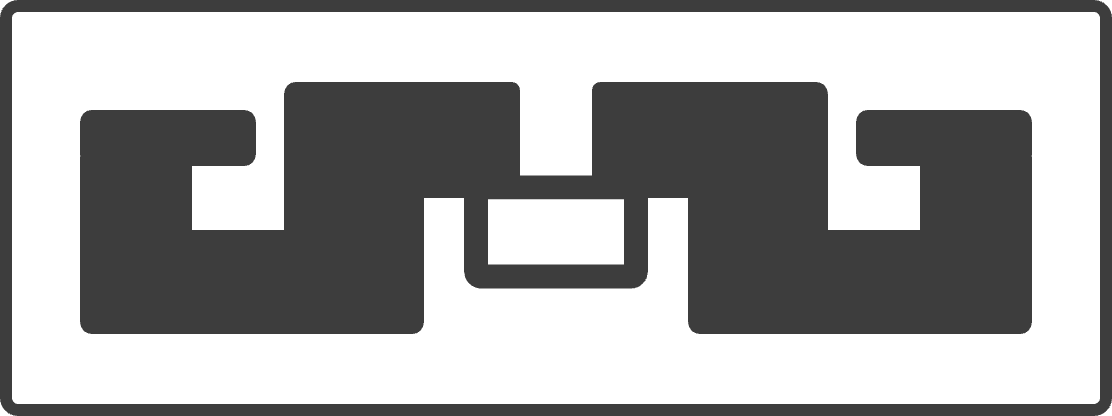 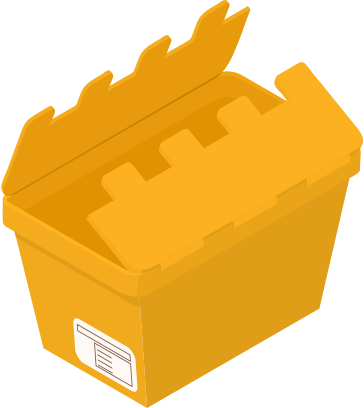 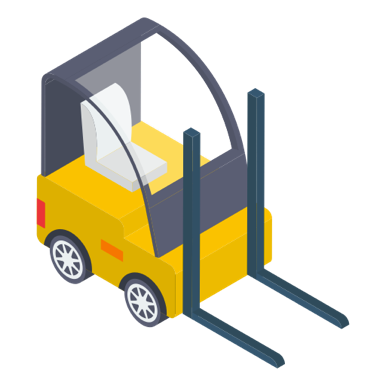 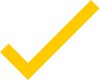 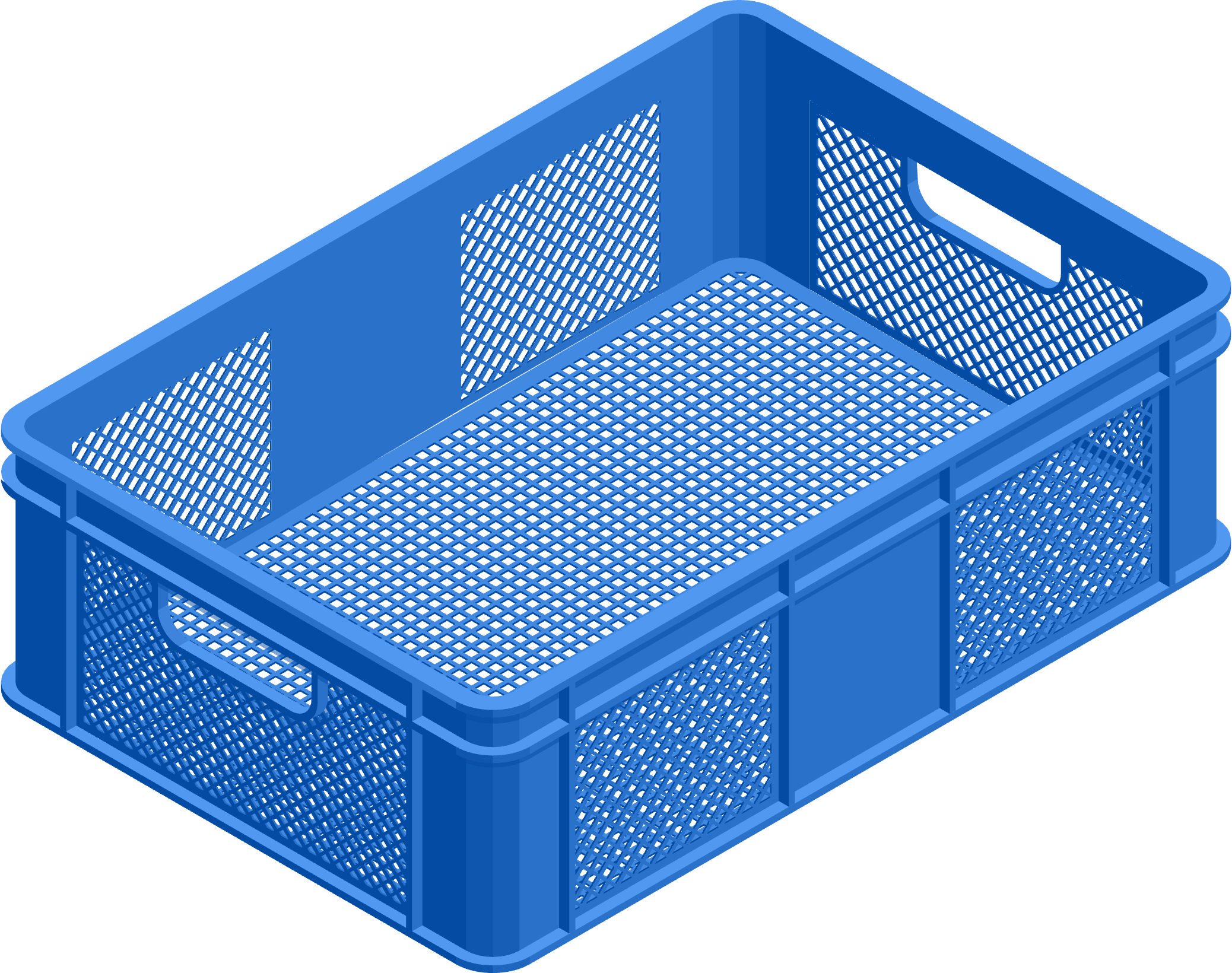 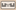 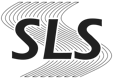 16
RFID AUTOMATION SOLUTIONS
5. Shipment Verification
Automated Shipping and Receiving Tracking
Item
Quantity
Status
Work Center History
Availability
Equipment Effectiveness
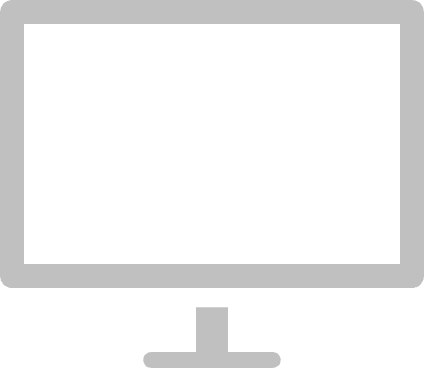 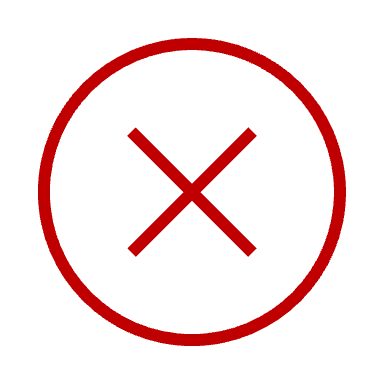 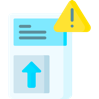 Read Only What You Need
Best in Class
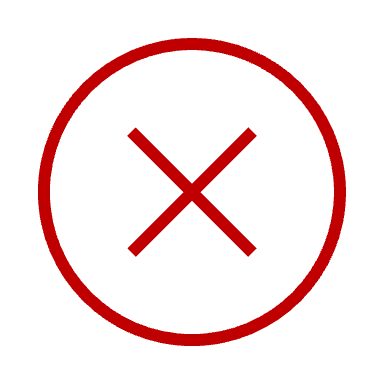 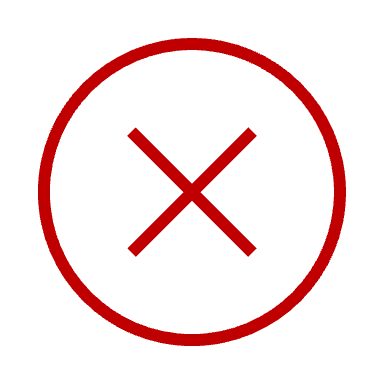 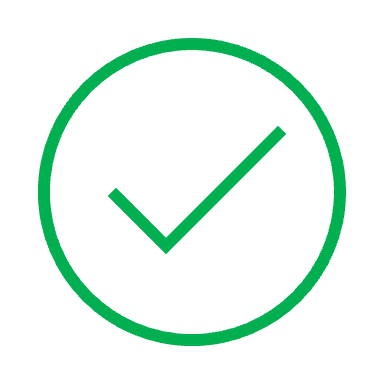 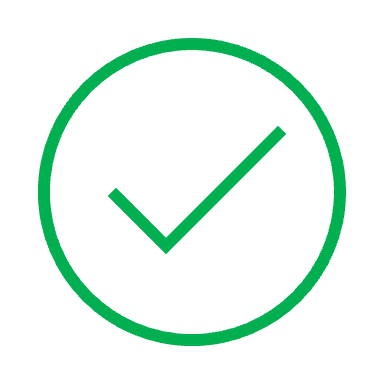 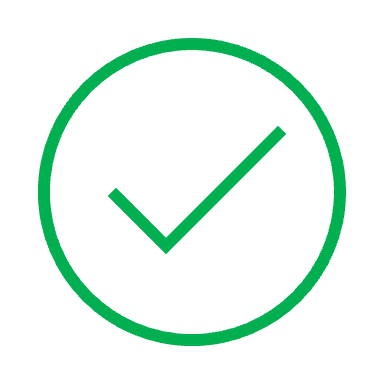 Automated Verification
Automated tracking and verification for trailer loading and unloading interaction

Item Level Visibility
Track and verify shipments to the item level

Status Feedback
Shipment and receipt alarming with status monitoring
Industry-leading accuracy with controlled read zone behavior
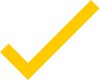 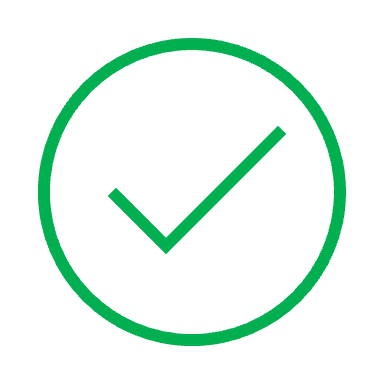 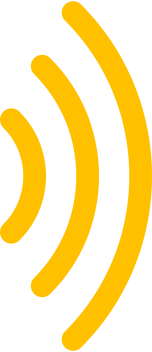 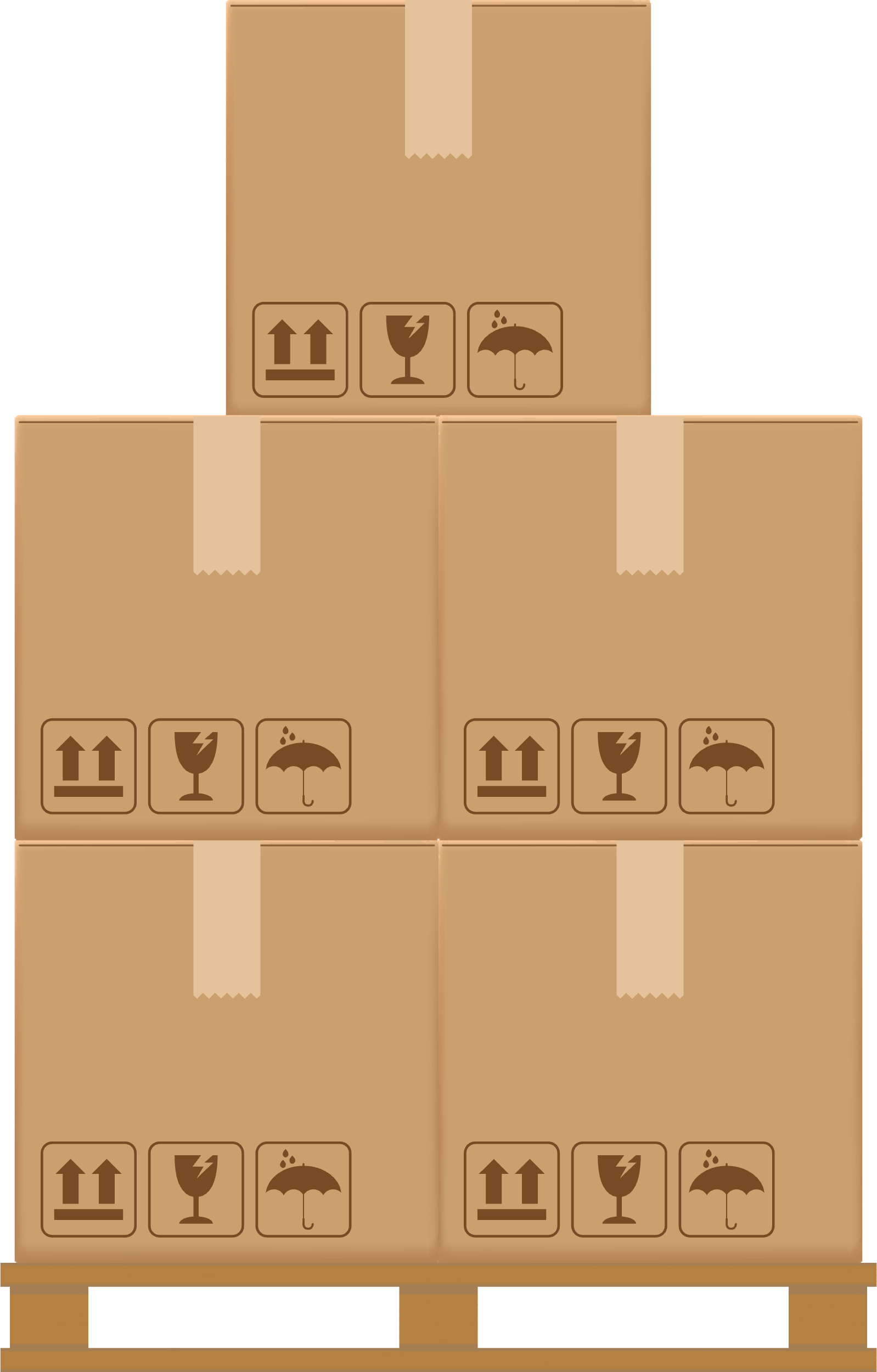 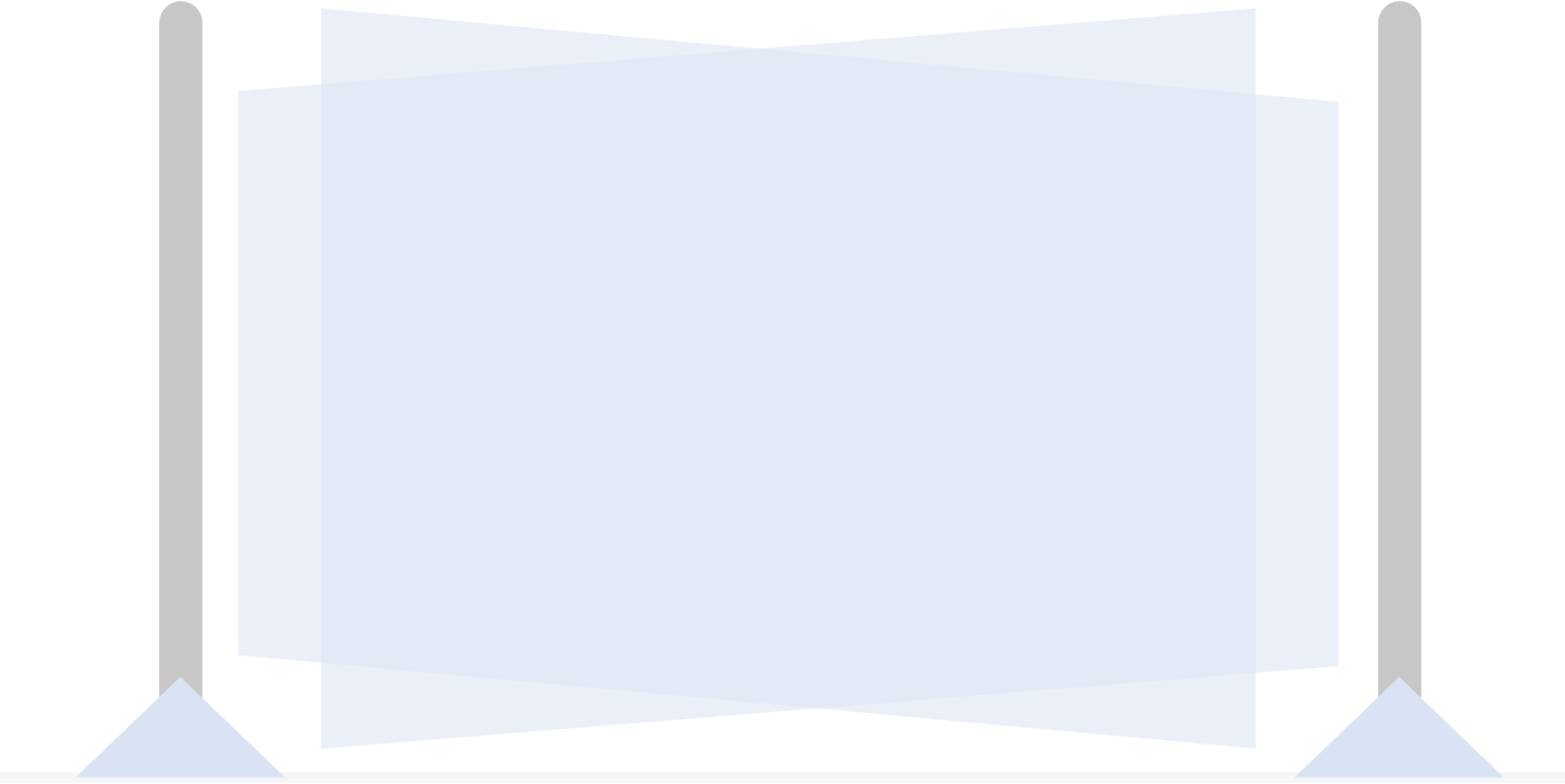 Proprietary approach to managing reads so that only actual transactions are reported
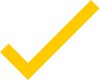 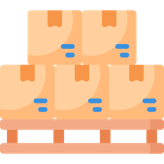 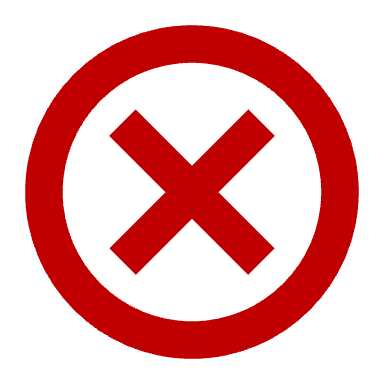 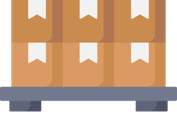 Sub-second event alarming with efficient and fast publishing
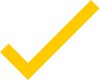 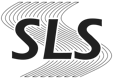 17
RFID AUTOMATION SOLUTIONS
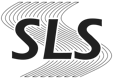 SLSVIEW Architecture
18
RFID AUTOMATION SOLUTIONS
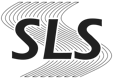 SLSVIEW Software Suite
Applications
Asset Management
SLSVIEW Mobile
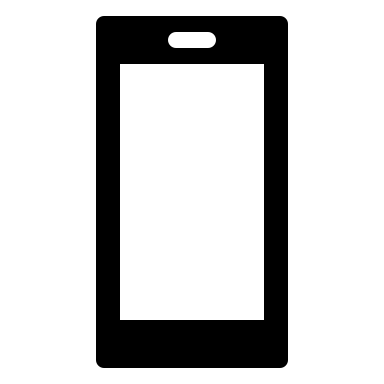 Microsoft Service Bus
Supply Chain Integration
SLSVIEW Cloud
Print with RFID
Order Fulfillment Verification
Inventory Management
Returnable Container Tracking
Shipment Verification
Automated Asset Collection
SLSVIEW Print
SLSVIEW
Hub
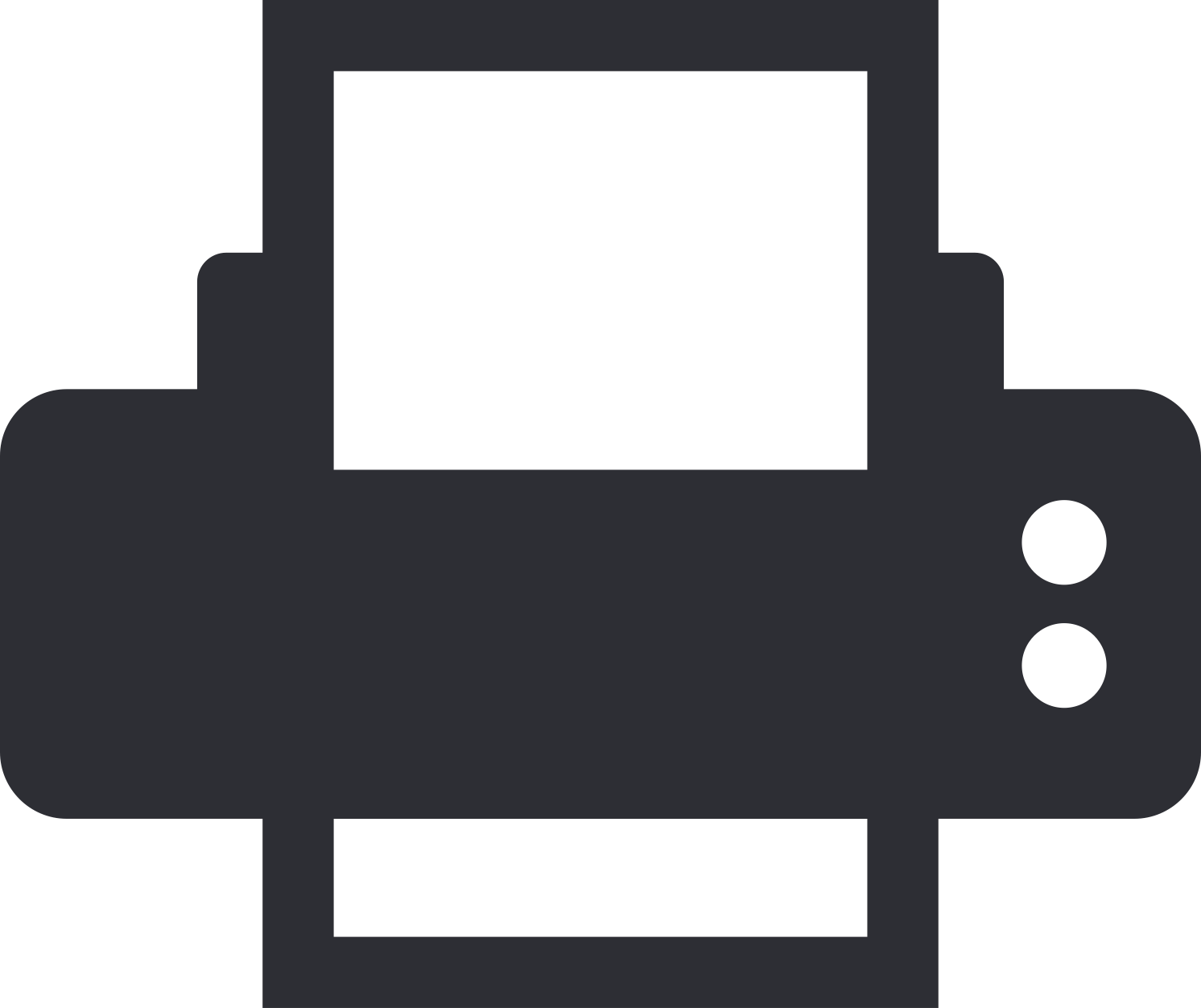 Data Warehouse
Shipment Verification
SLSVIEW Capture Windows
ERP Applications
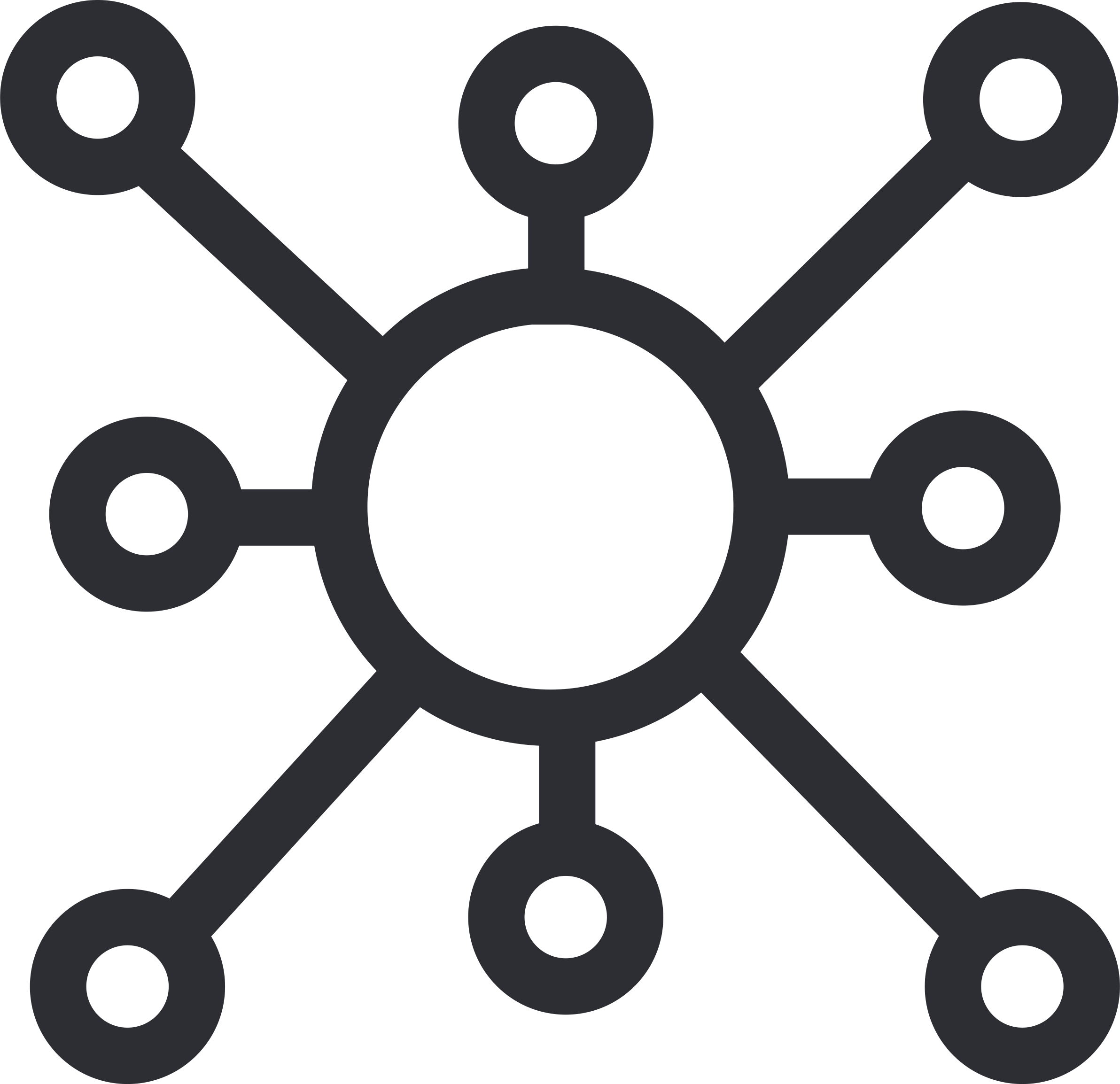 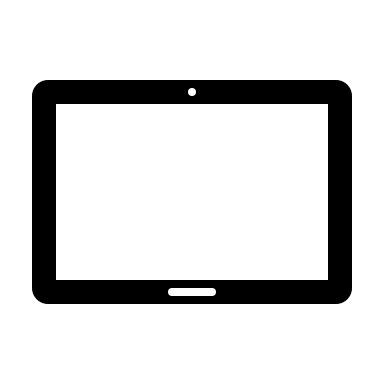 MES Applications
Shipment Verification
SLSVIEW Capture Linux
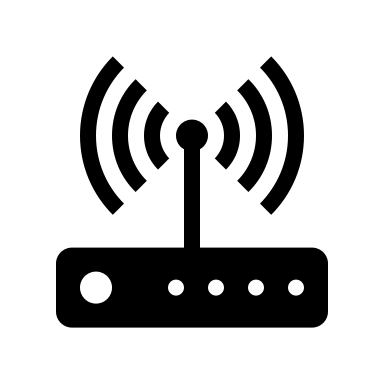 19
RFID AUTOMATION SOLUTIONS
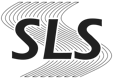 SLSVIEW Deployment
Scope of Work Definition
Install Solution
Business Requirements
Connect Solution
Integrate
Solution
Validate Solution
Transition to Sustain
Purchase
Week 1
Week 4
Start
Complete
Week 12
Week 8
20
RFID AUTOMATION SOLUTIONS
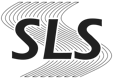 ROI Achieved with SLSVIEW
21
RFID AUTOMATION SOLUTIONS
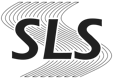 Case Study
Inventory Management with SLSVIEW
How much is it costing you to cycle count daily?​
Building Technologies Company
Benefits
Challenges
Ask: Reduce 1,000 lost pieces of inventory per month (~$200 / piece)
Results:
$3,564,000 in annual savings
95% reduction in lost inventory​
4-month ROI on ~$1M initial investment
Chargeback reduction of $75,000/yr​
Now implementing dealership receipt verification programs
High cost + low availability of human labor
90%+ reduction in labor requirements
Lost inventory (85-95% inventory accuracy)
99%+ accuracy in a fraction of the time
Unknown product locations within facility
Product locations at the bay level
Optimal stocking levels = maximized sales
Lost sales due to stockouts
22
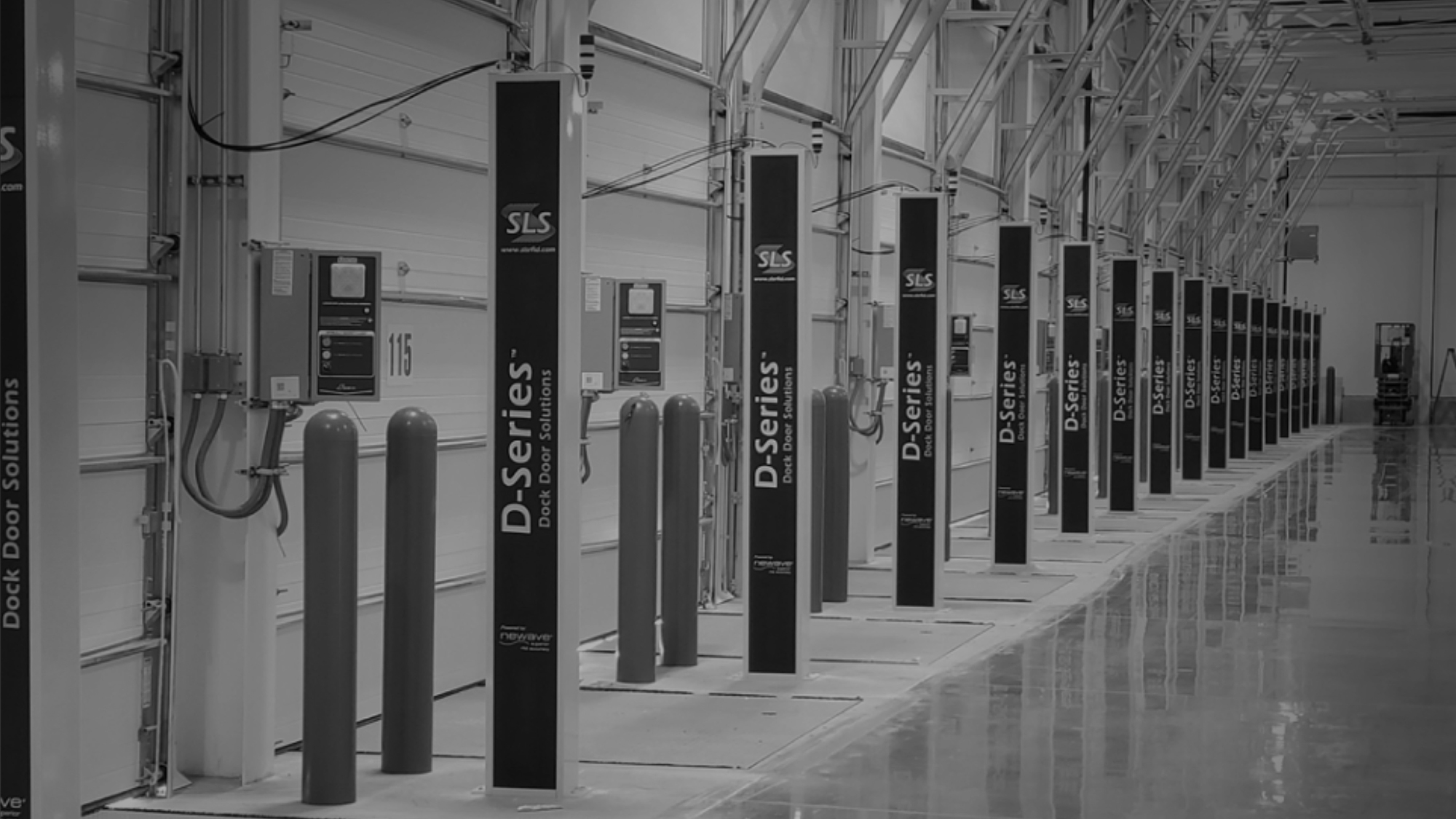 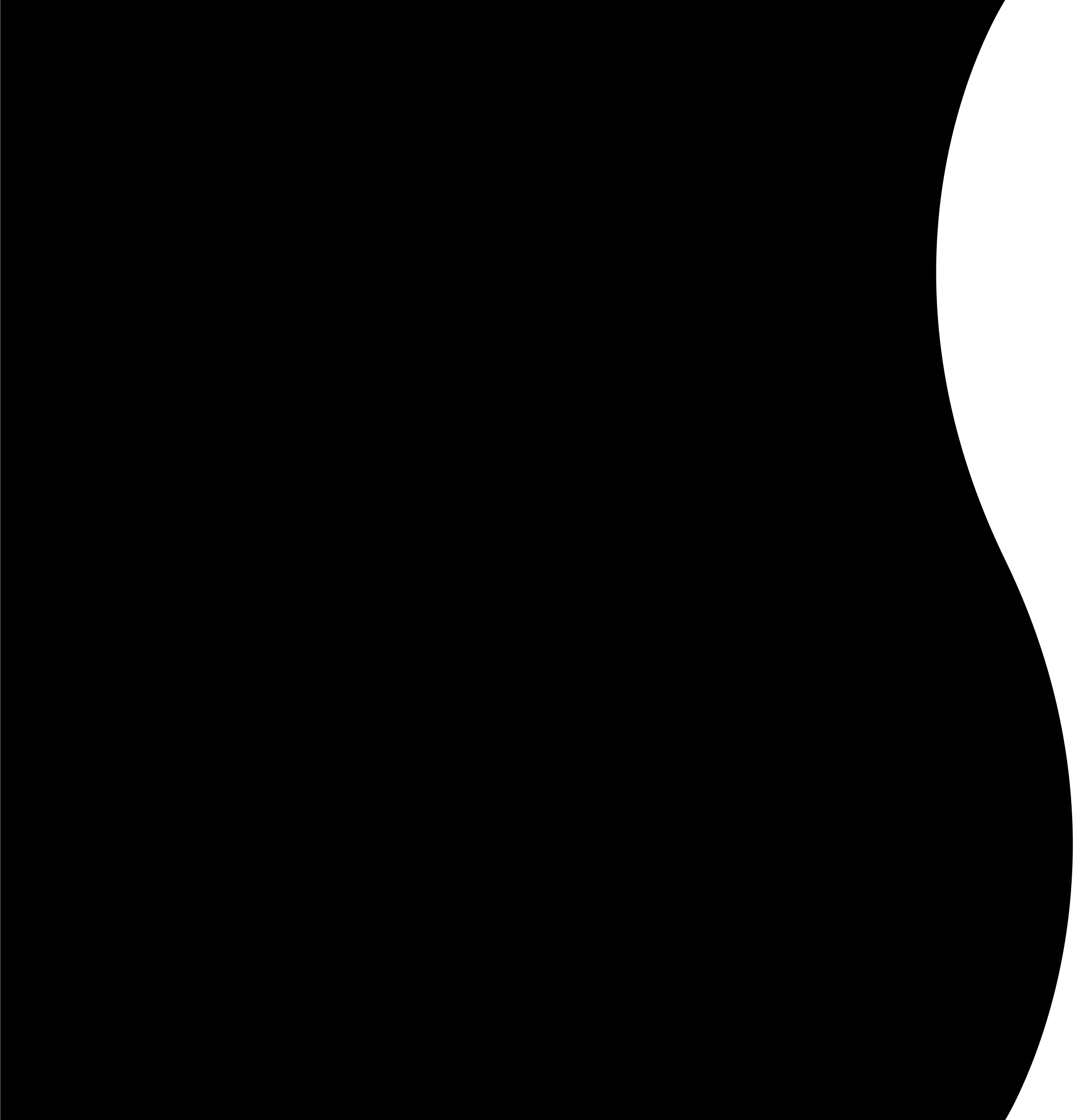 Thank you
RFID AUTOMATION SOLUTIONS
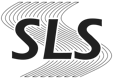 Appendix
24
RFID AUTOMATION SOLUTIONS
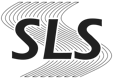 SLSVIEW Hub
Host System
Built with GS1 Standards
SLSVIEW Hub
GS1 EPC Information Services (EPCIS)

GS1 EPC Tag Data Standard

GS1 Core Business Vocabulary (CBV) Standard
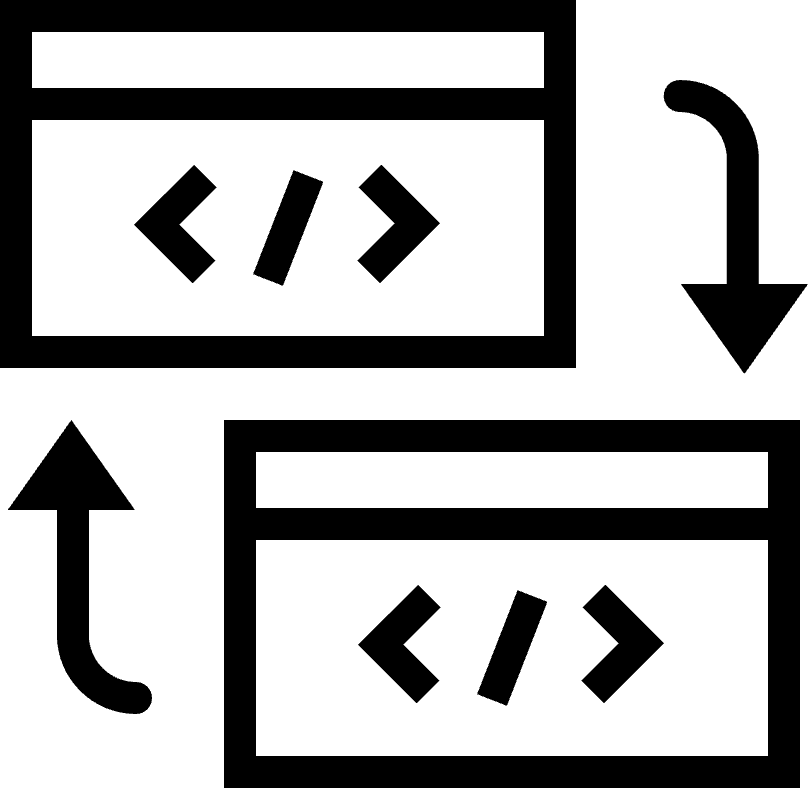 SLSVIEW
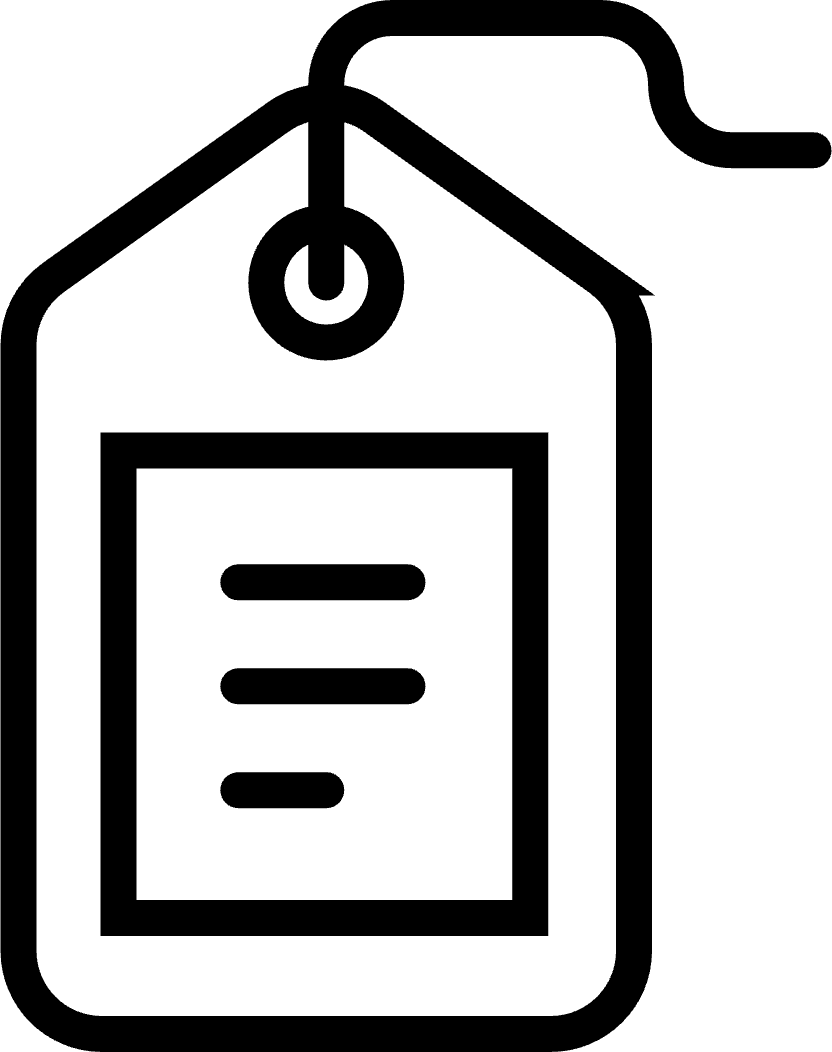 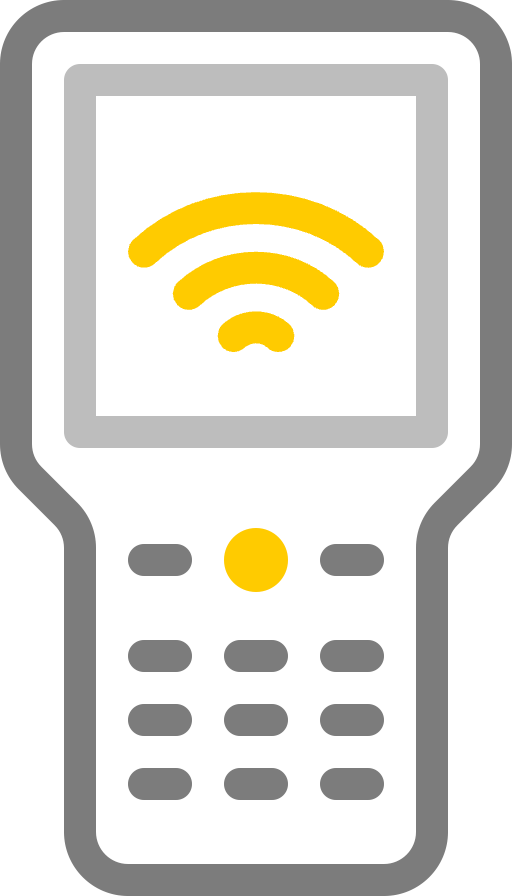 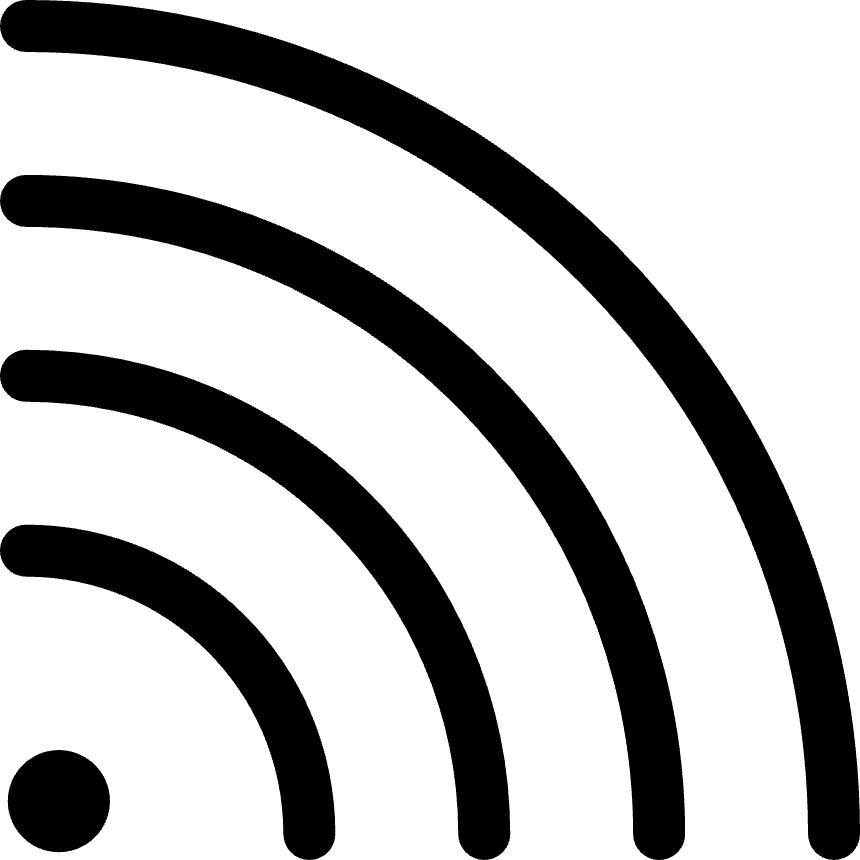 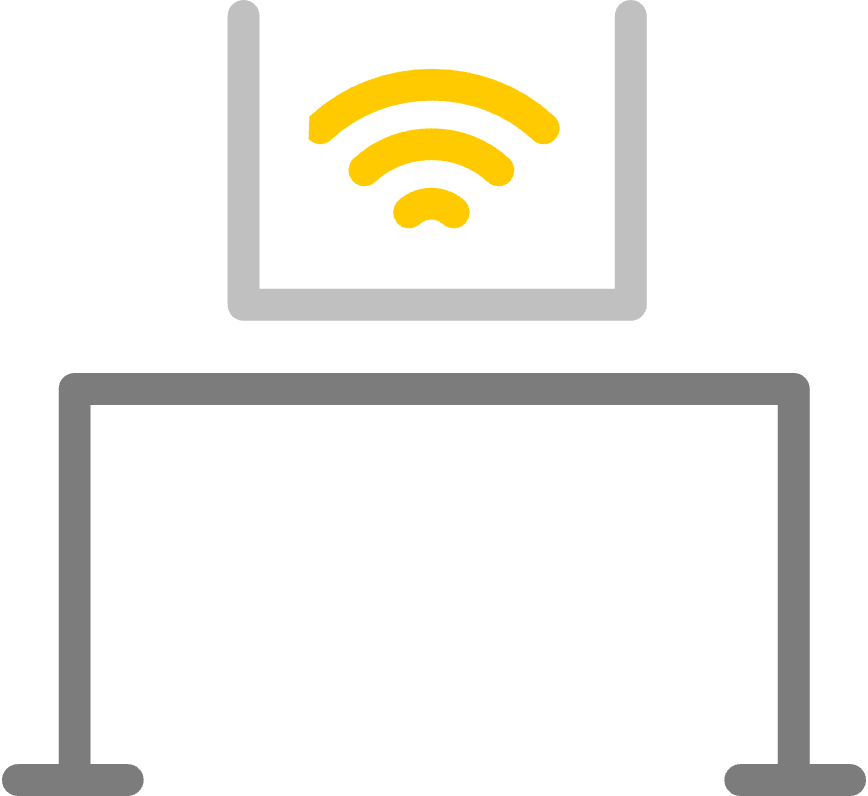 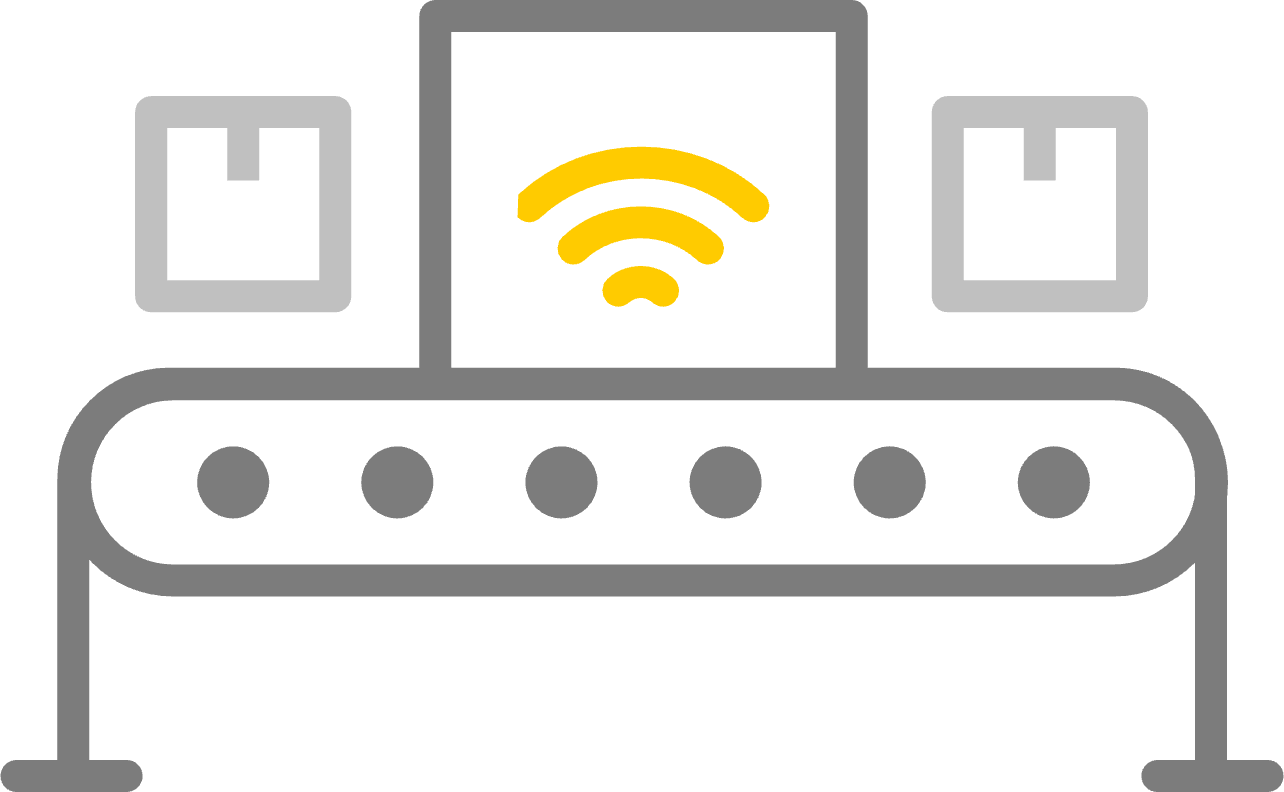 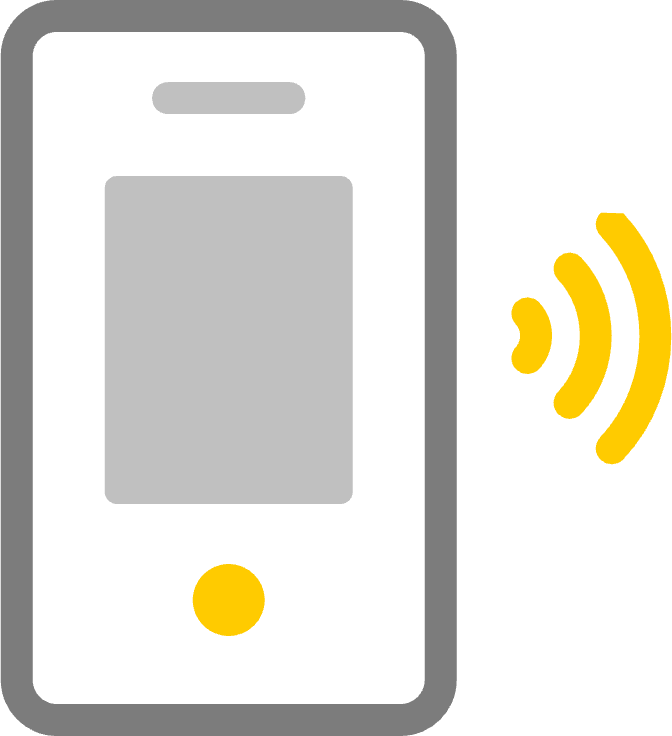 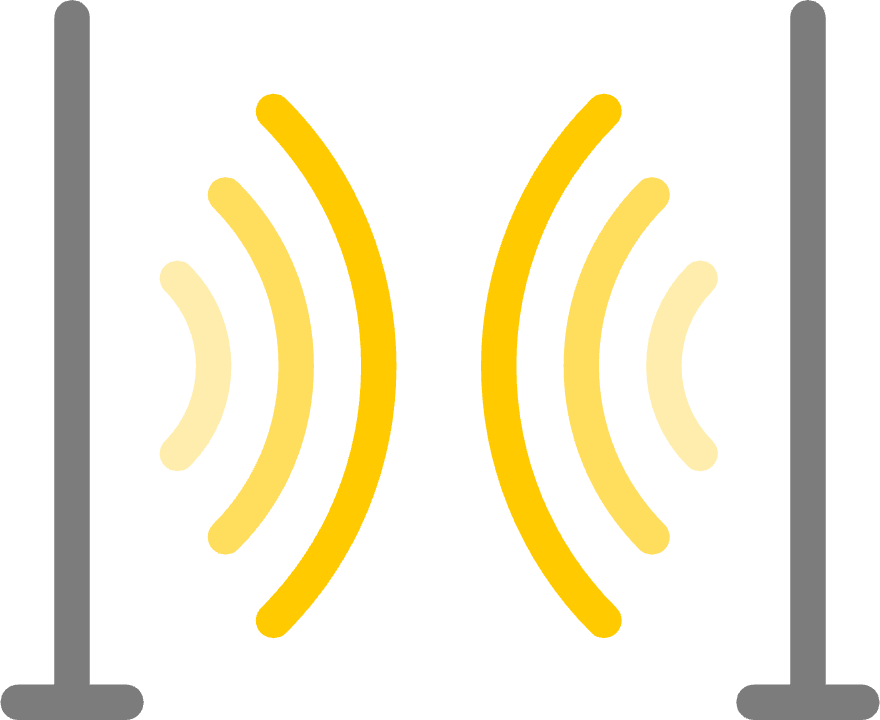 Handheld
Tunnel
Tabletop
Portal
Mobile
25
RFID AUTOMATION SOLUTIONS
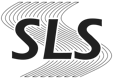 Workflow Example:Shipment Verification
26
RFID AUTOMATION SOLUTIONS
Shipment Verification
Automated Shipping and Receiving Tracking
Print with Select Shipment by order

Pick the order to ship
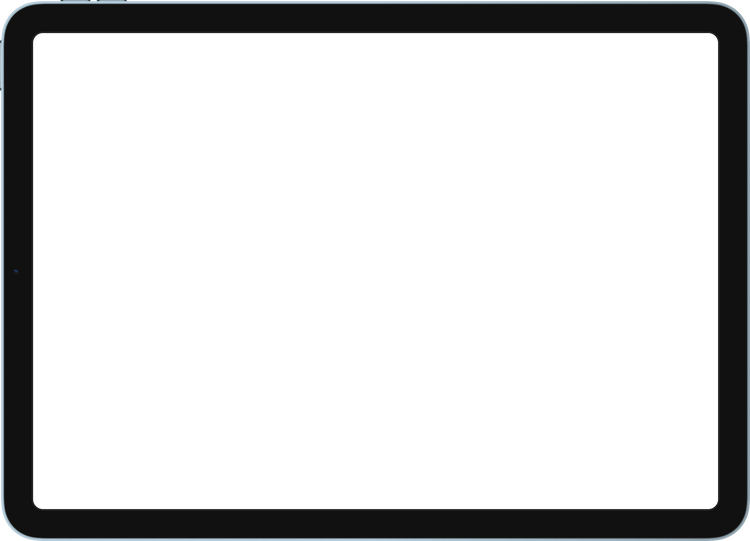 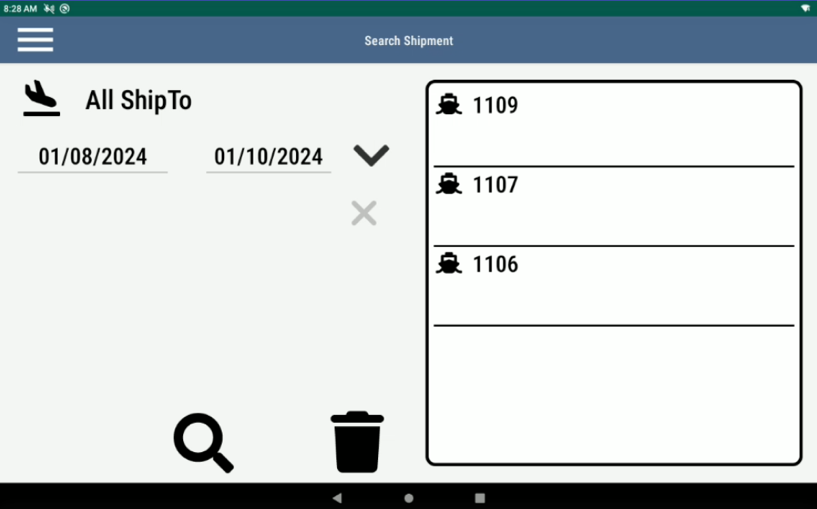 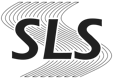 27
RFID AUTOMATION SOLUTIONS
Shipment Verification
Automated Shipping and Receiving Tracking
Print with Select Shipment by order

Pick the order to ship

Ability to pick order of different parts and different quantities
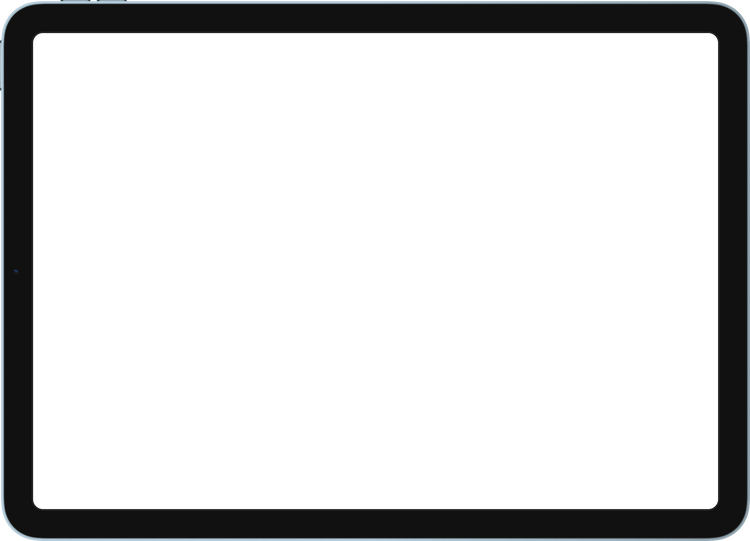 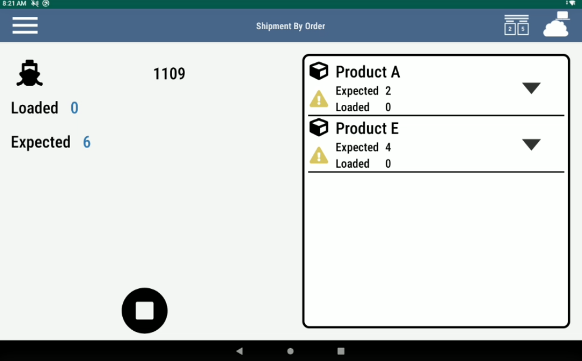 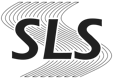 28
RFID AUTOMATION SOLUTIONS
Shipment Verification
Automated Shipping and Receiving Tracking
Print with Select Shipment by order

Pick the order to ship

Ability to pick the order of different parts and different quantities

Loaded quantity updates as tagged items are read by the reader
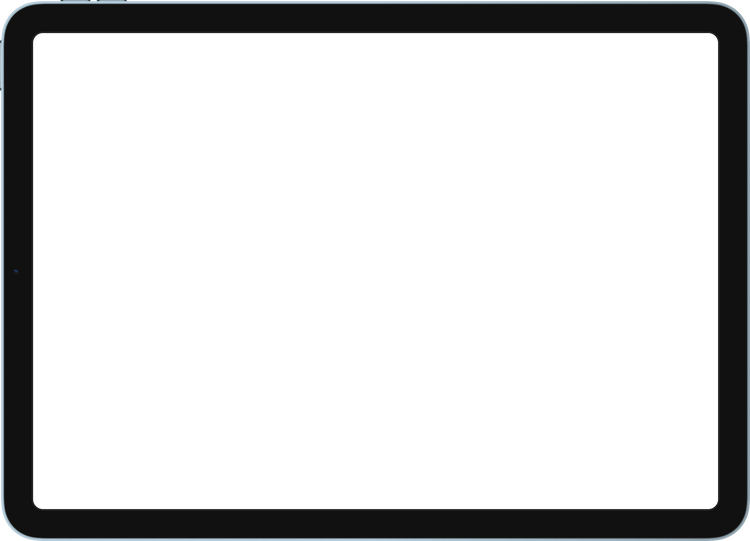 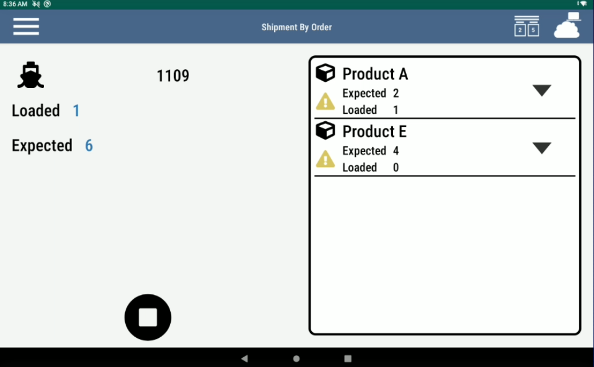 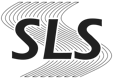 29
RFID AUTOMATION SOLUTIONS
Shipment Verification
Automated Shipping and Receiving Tracking
Print with Select Shipment by order

Pick the order to ship

Ability to pick the order of different parts and different quantities

Loaded quantity updates as tagged items are read by the reader

Checkbox appears when an item reaches the exceeded limit
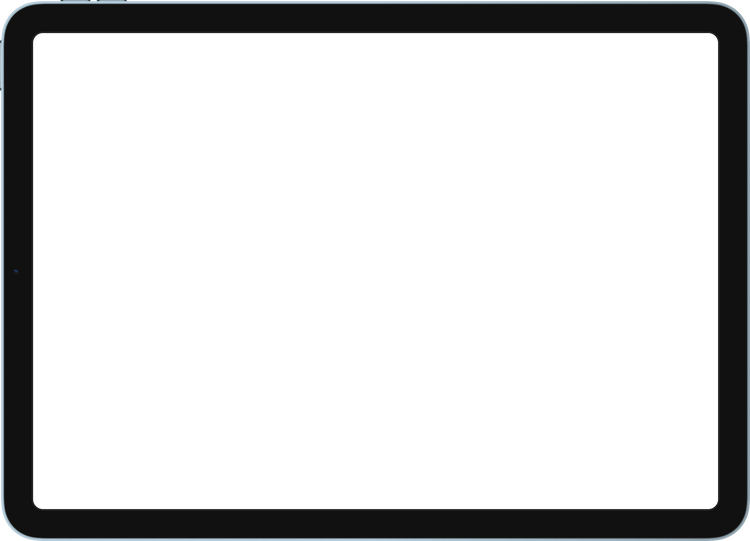 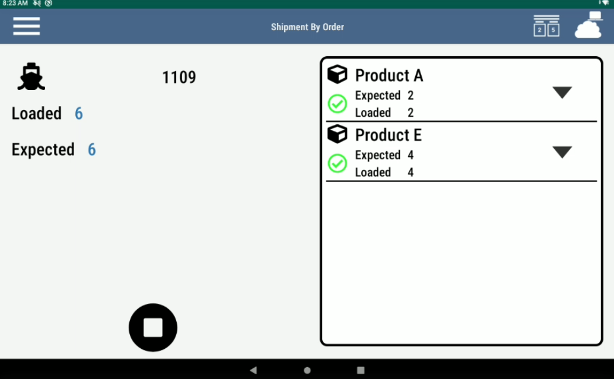 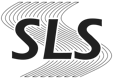 30
RFID AUTOMATION SOLUTIONS
Shipment Verification
Automated Shipping and Receiving Tracking
Print with Select Shipment by order

Pick the order to ship

Ability to pick the order of different parts and different quantities

Loaded quantity updates as tagged items are read by the reader

Checkbox appears when an item reaches the exceeded limit

A red light and audible sensor turns on when an item is read that doesn’t belong to the order
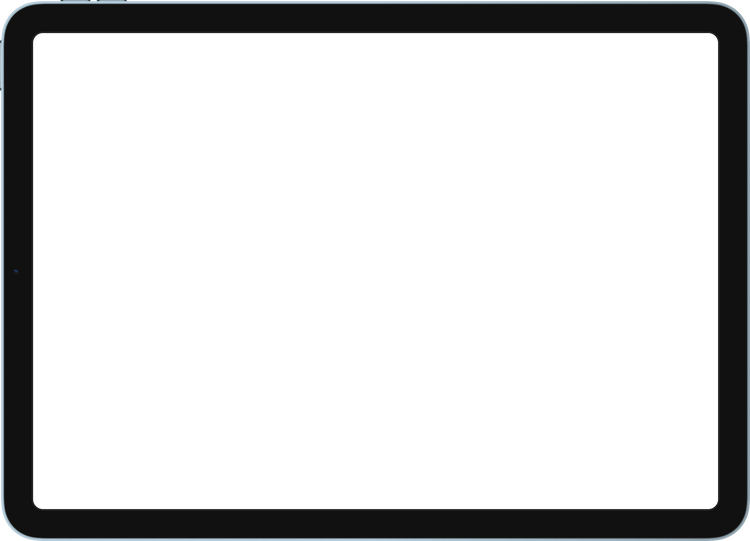 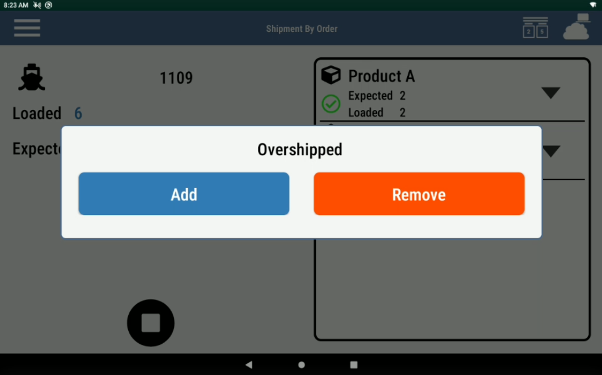 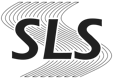 31
RFID AUTOMATION SOLUTIONS
Shipment Verification
Automated Shipping and Receiving Tracking
Print with Select Shipment by order

Pick the order to ship

Ability to pick the order of different parts and different quantities

Loaded quantity updates as tagged items are read by the reader

Checkbox appears when an item reaches the exceeded limit

A red light and audible sensor turns on when an item is read that doesn’t belong to the order

User can remove the incorrect item by selecting it and clicking “X” button
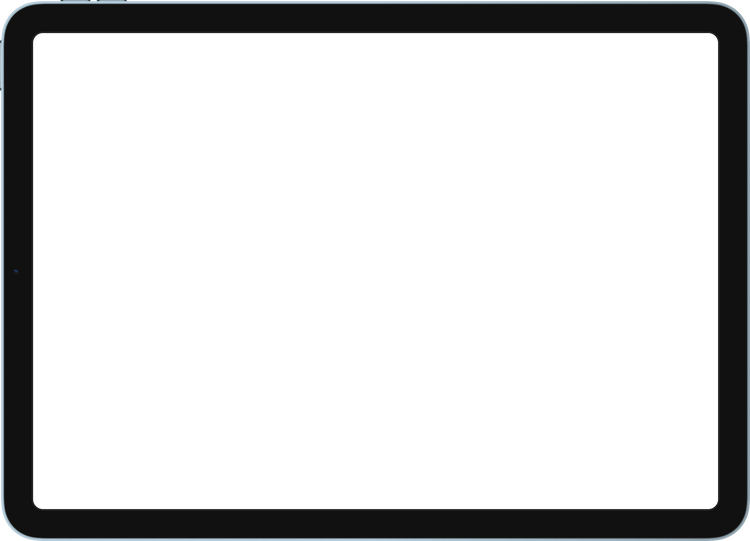 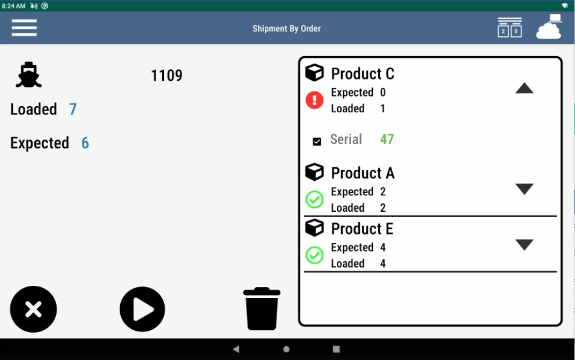 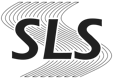 32